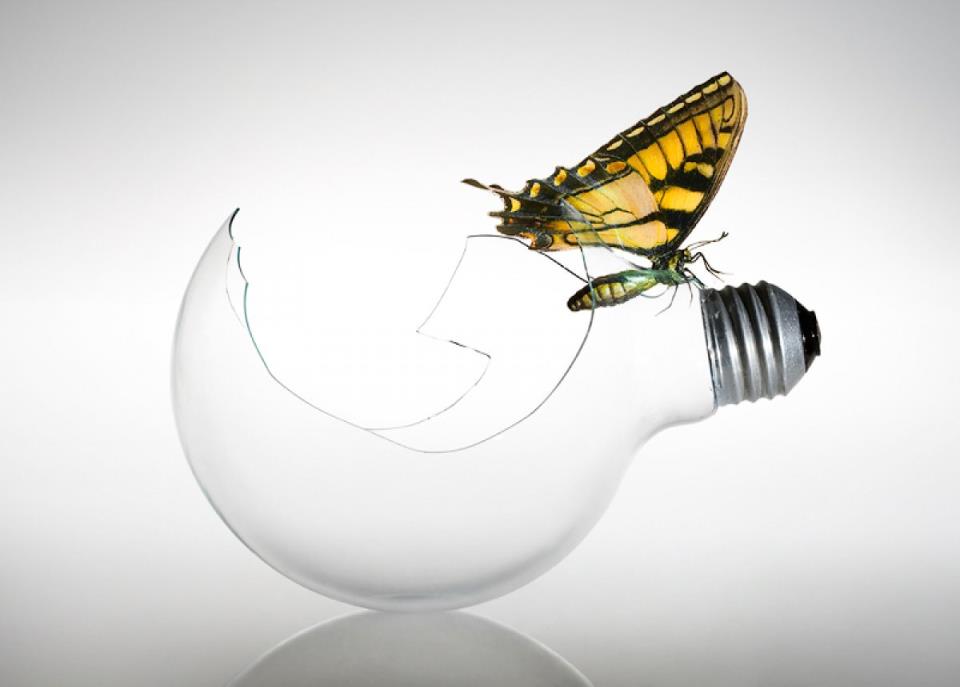 Cabin Safety Research Resources for the 21st Century:  A New CAMI Emerges
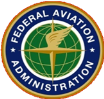 Estrella Forster, Ph.D., PMP
Civil Aerospace Medical Institute
Oklahoma City, OK
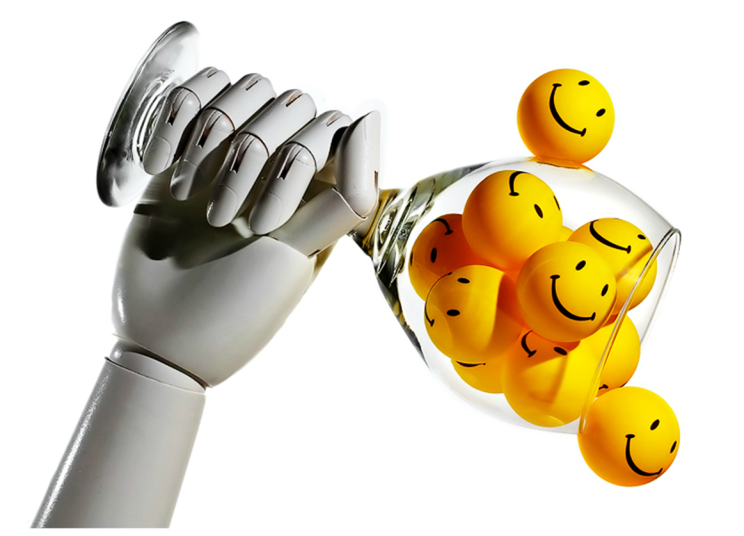 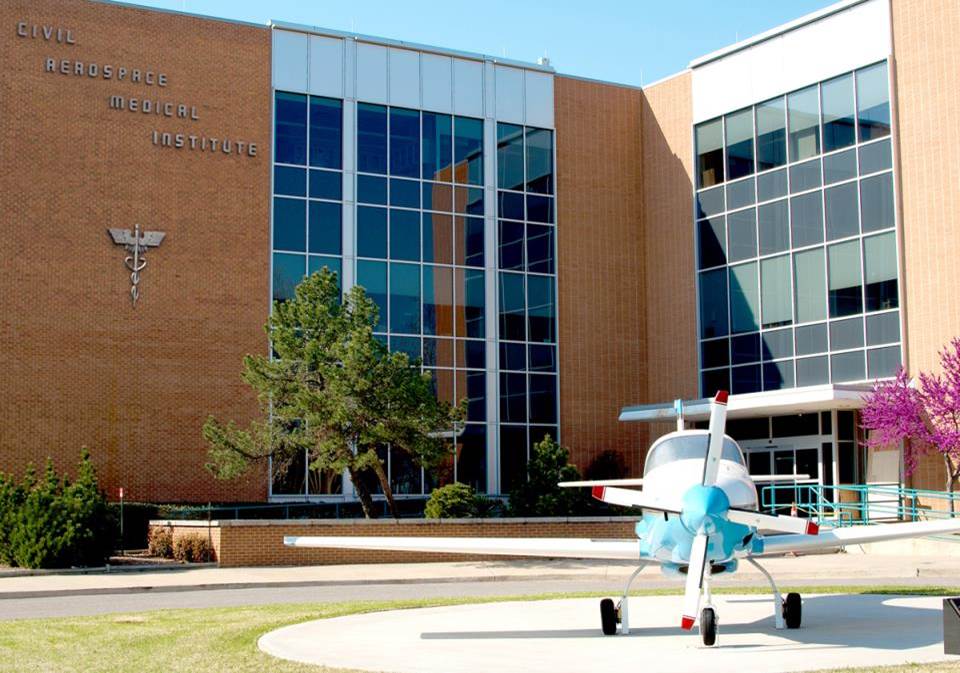 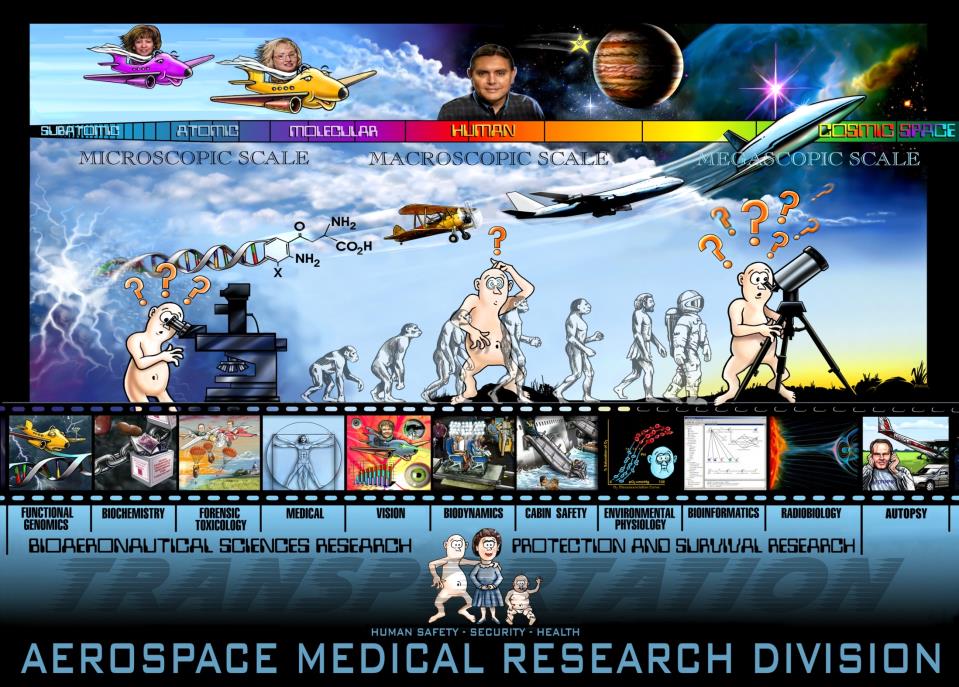 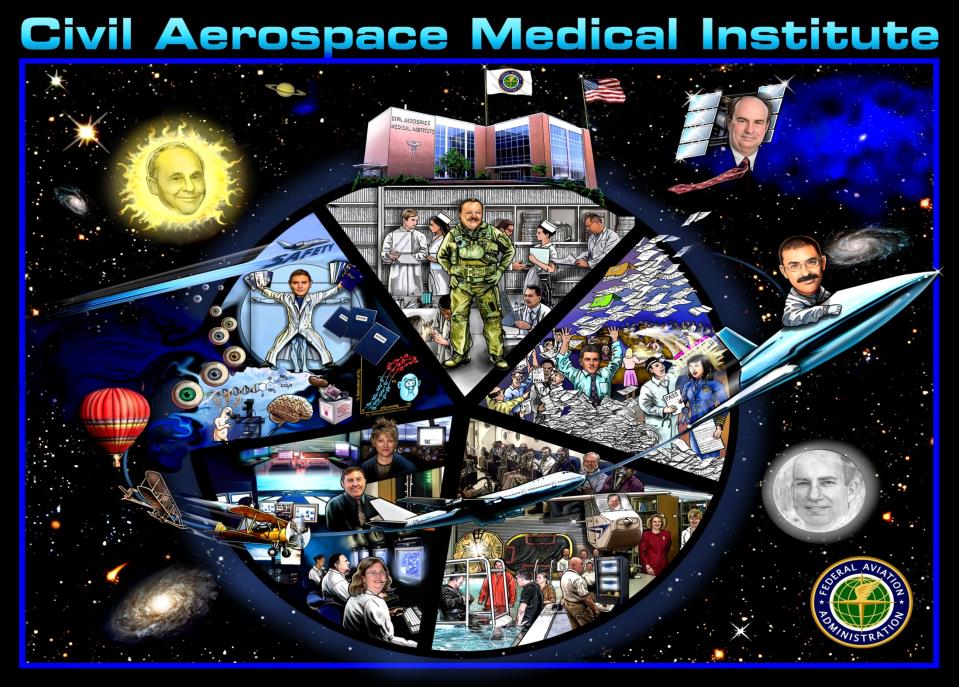 Research  Arm  of  a  Regulatory  Agency
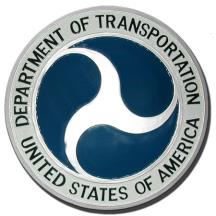 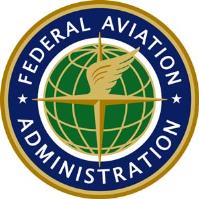 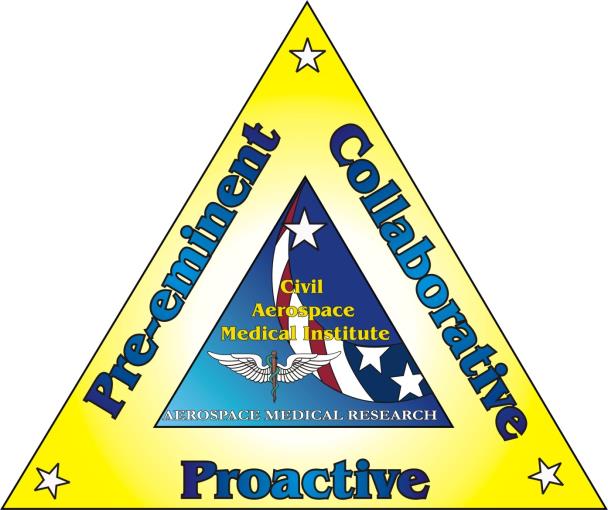 MISSION
Develop new and innovative ways to support FAA regulatory and advisory missions to improve the safety of humans in civilian aerospace operations.
CONTRIBUTION
Our research knowledge is the basis for proposed rules, advisory circulars, and technical standards orders that the FAA uses in its regulation of the civil aviation industry.
International Organization for Standardization (ISO)
ISO 9001:2008  CERTIFIED
Quality Management Systems

ISO 14001:2004  CERTIFIED
Environmental Management Systems
FAA Acquisition Management System

Facilities & Equipment
Technology Refresh

ACAT V

>100 Research Assets

2012 - 2014
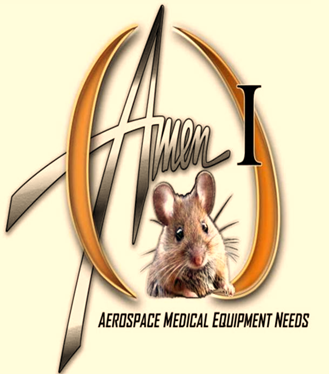 OBJECTIVES
Aerospace Medical Research Division
Protection & Survival Labs
Cabin Safety Research Team
Biodynamics Research Team
AIRCRAFT CABIN RESEARCH FACILITY
AIRCRAFT 
ENVIRONMENT
RESEARCH FACILITY
IMPACT SLED
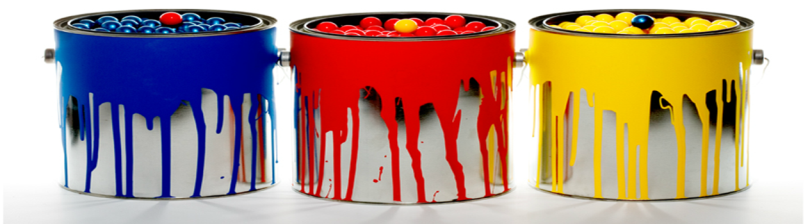 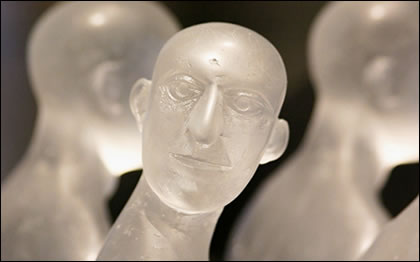 PROTECTION  &  SURVIVAL  LABS
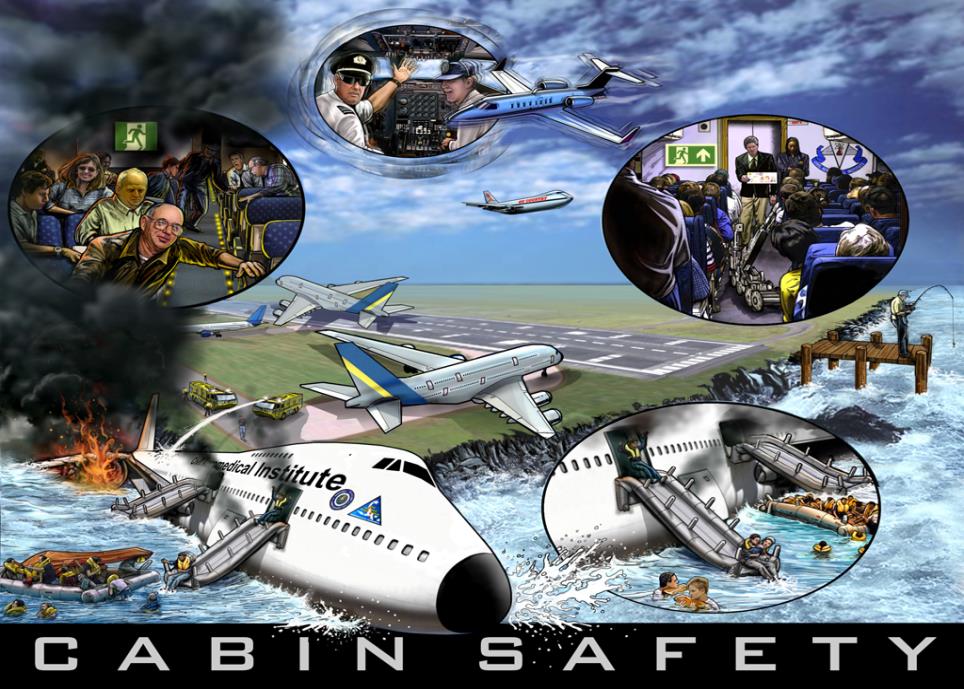 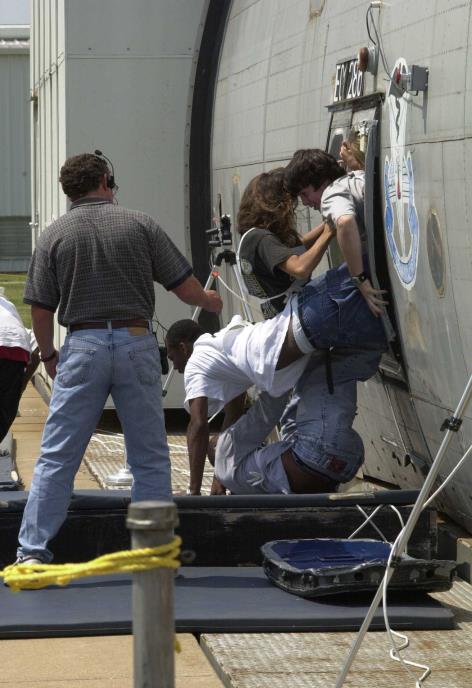 Aircraft  Evacuation
“How tragic to have survived an accident and to be killed while trying  to get out of the airplane.” 
George Black, member, NTSB
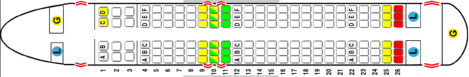 Modeling & Simulation
Slide Testing  & Precious Cargo Studies
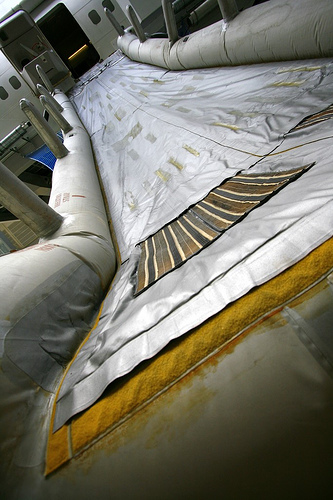 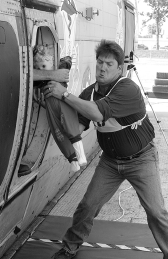 Water Survival
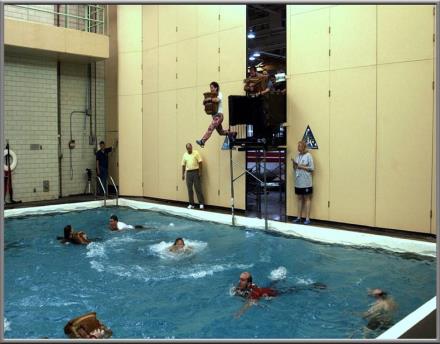 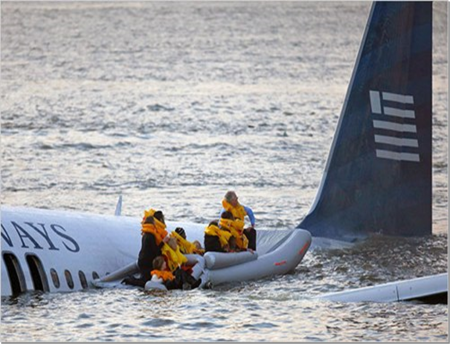 Aircraft Environment Research Facility
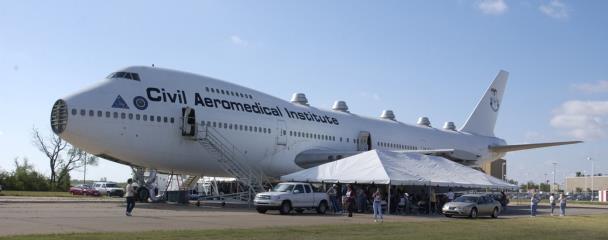 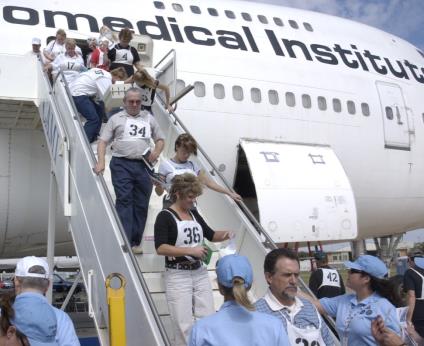 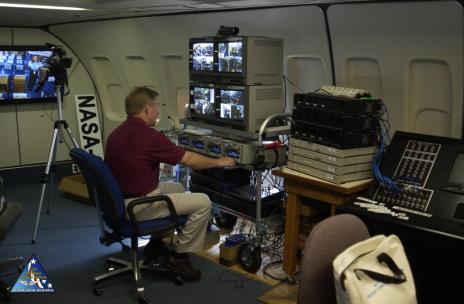 Decontamination Technology
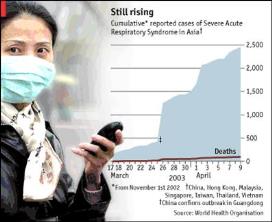 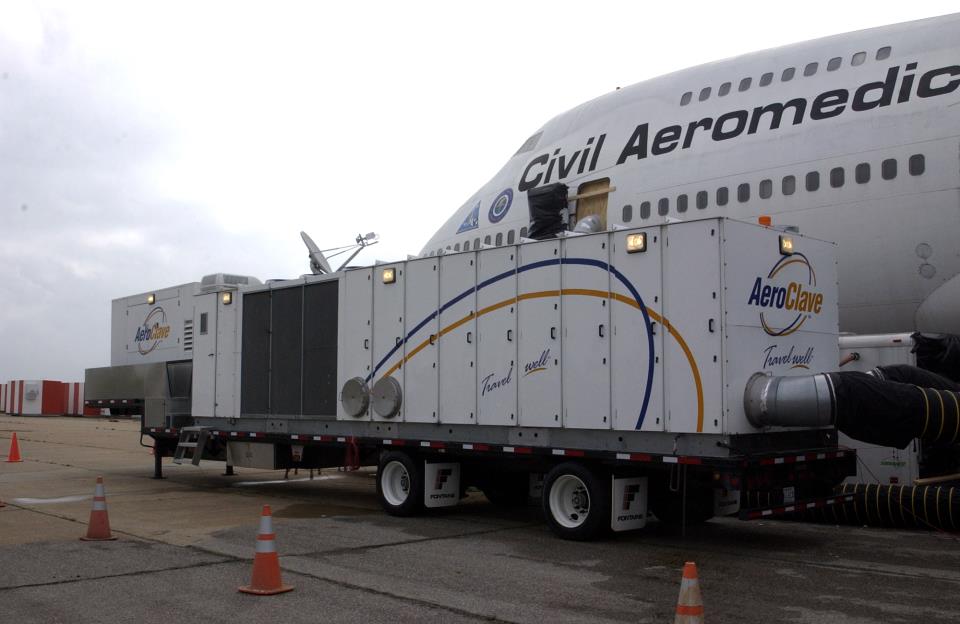 Collaboration With Other Agencies
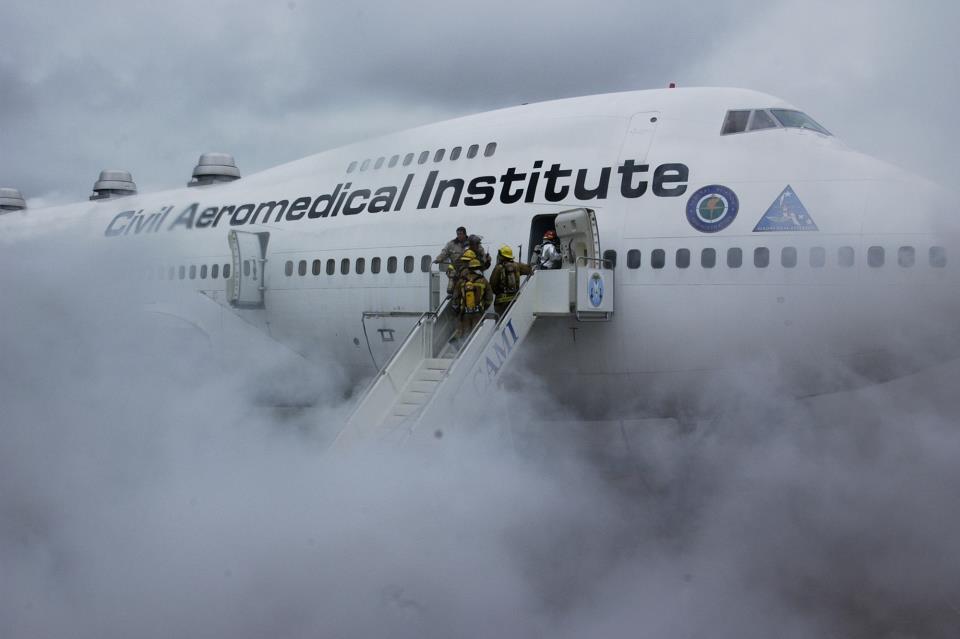 14
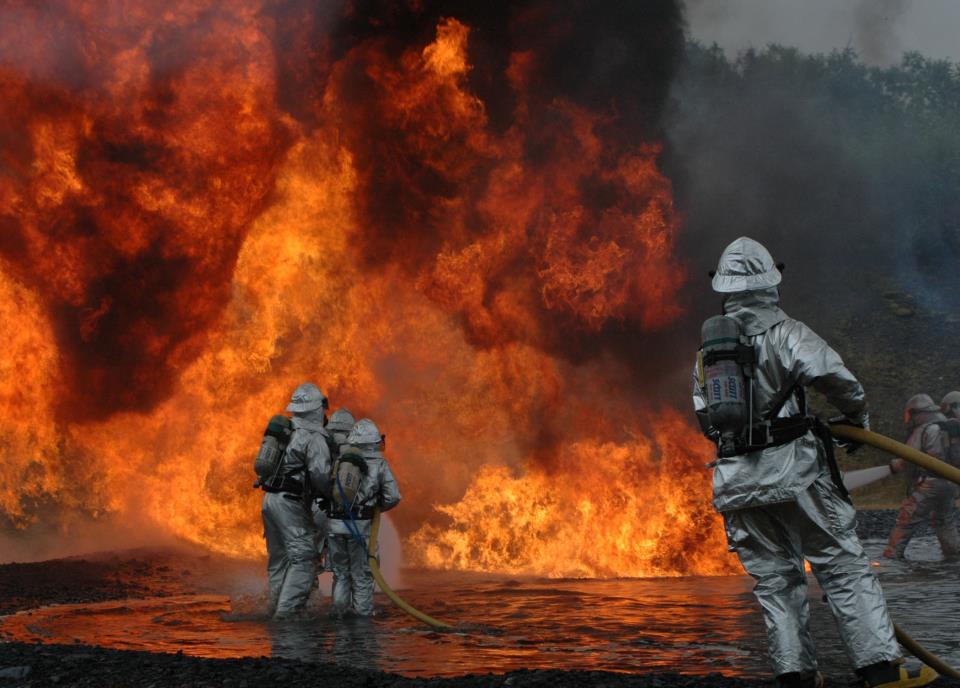 Fire Safety
Of those who survive an aviation crash, 40% will die as a result of the ensuing fire
Fire Fighting Lab
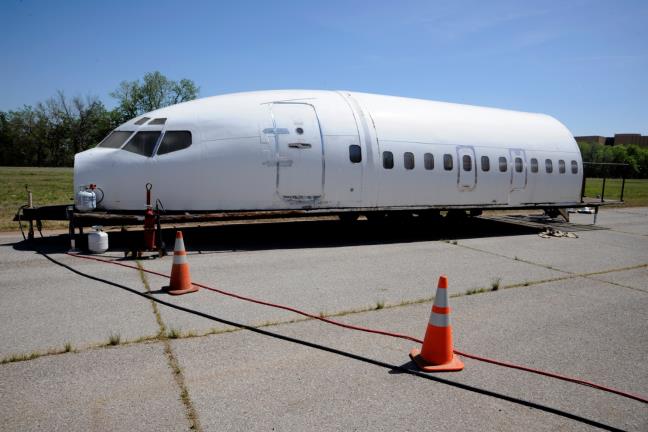 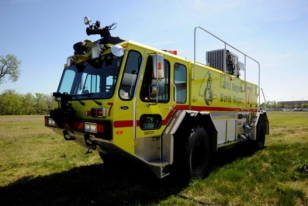 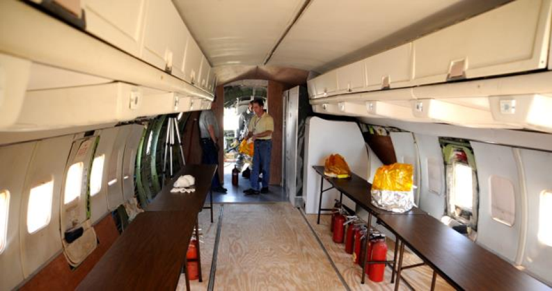 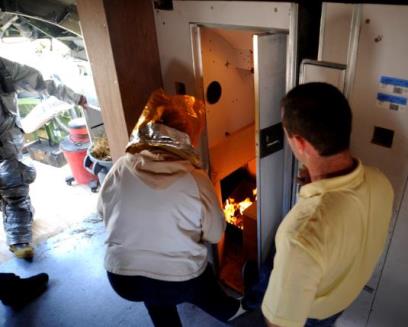 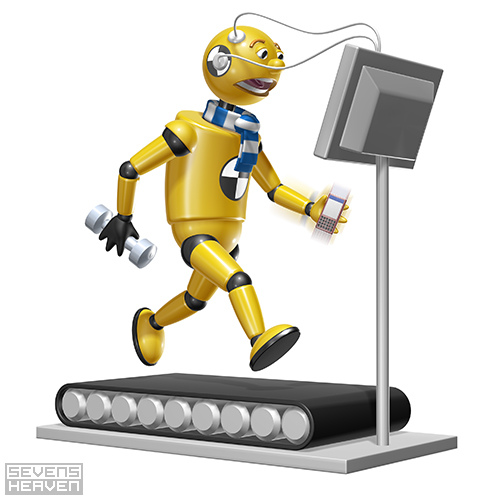 B-747 refurbish
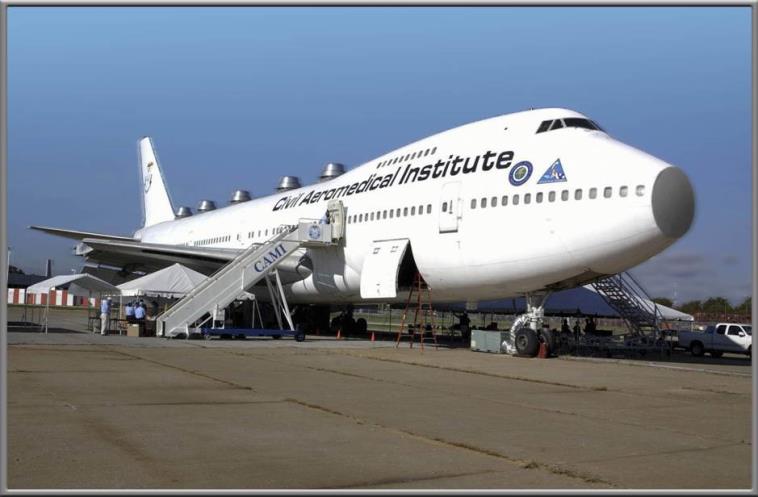 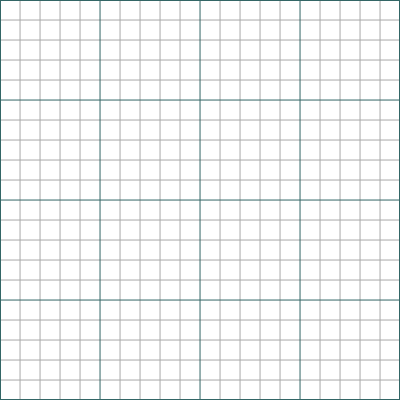 B-747 Updates
HVAC & Configuration
Slide Rafts
Universal Inflation System
Communication System
Pathway Marking
Interiors
Equipment Sheds
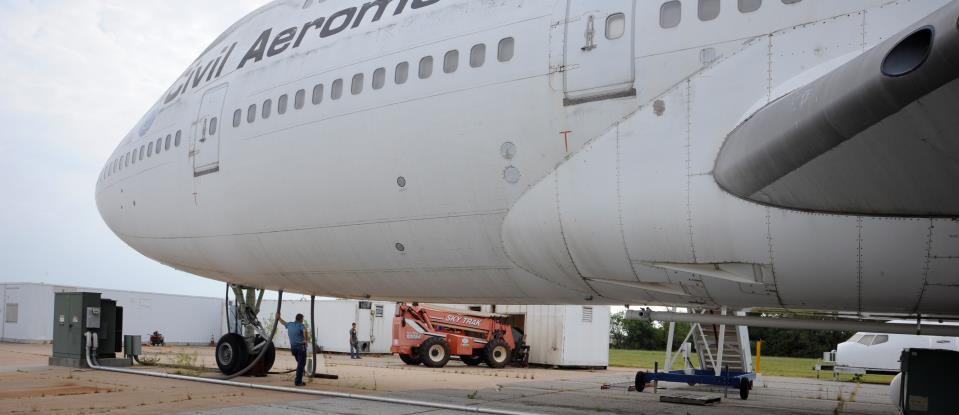 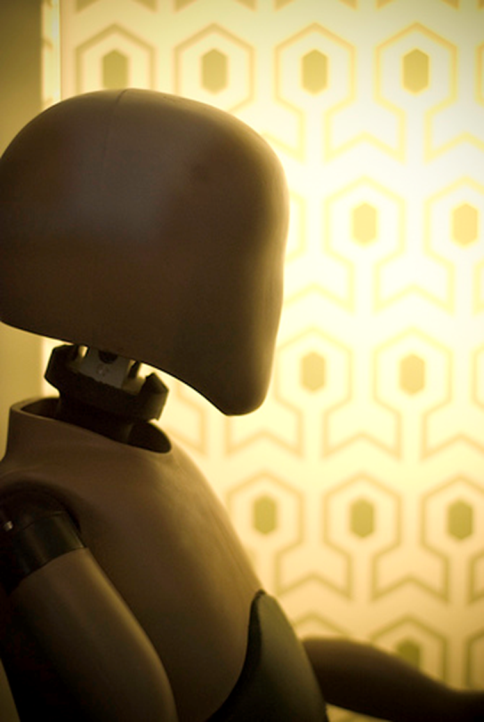 Aircraft Cabin Research Facility replacement
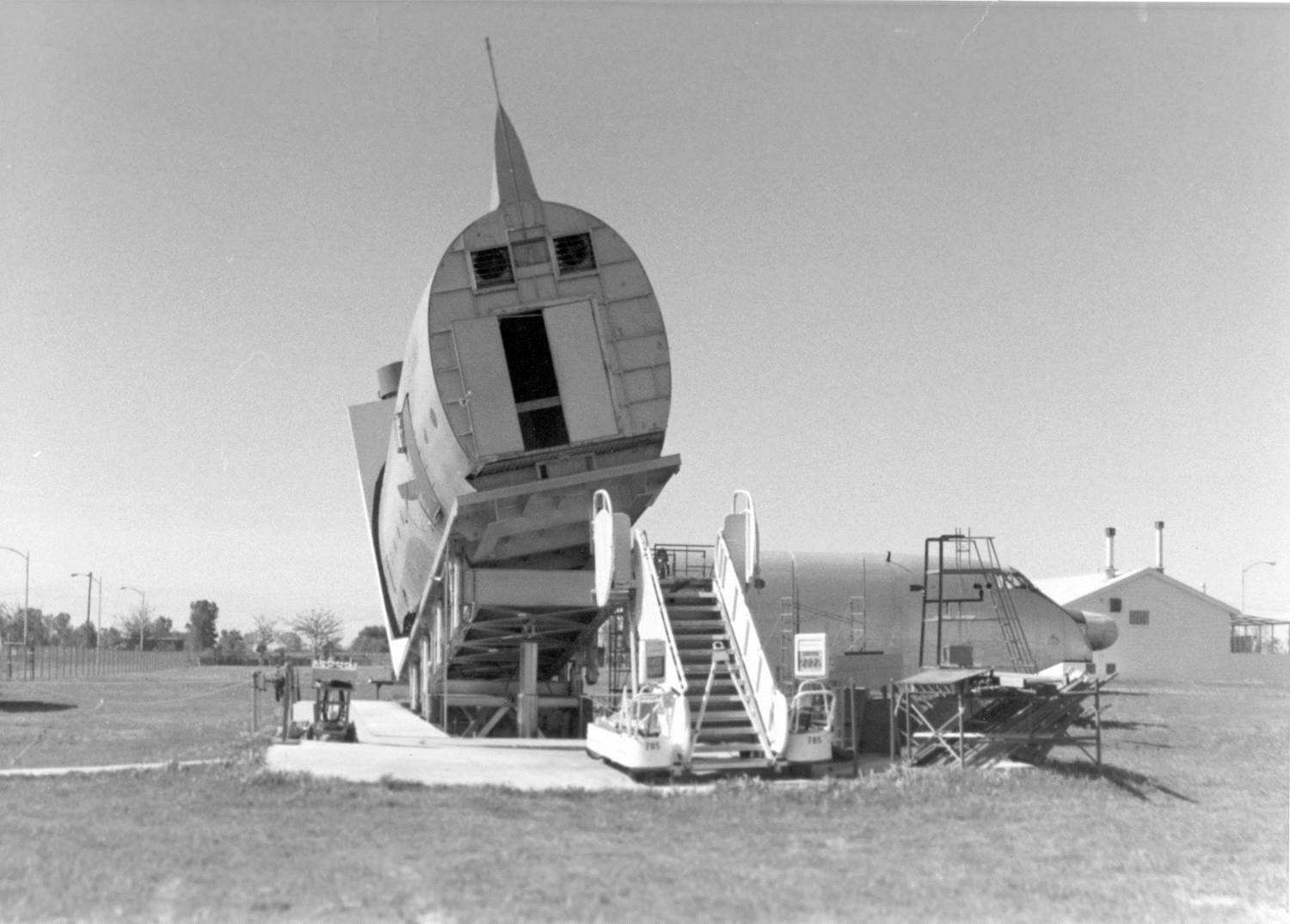 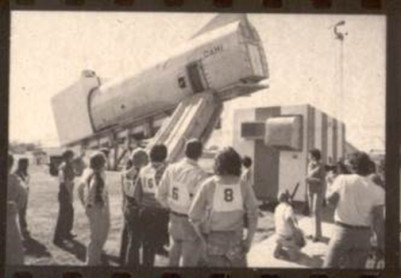 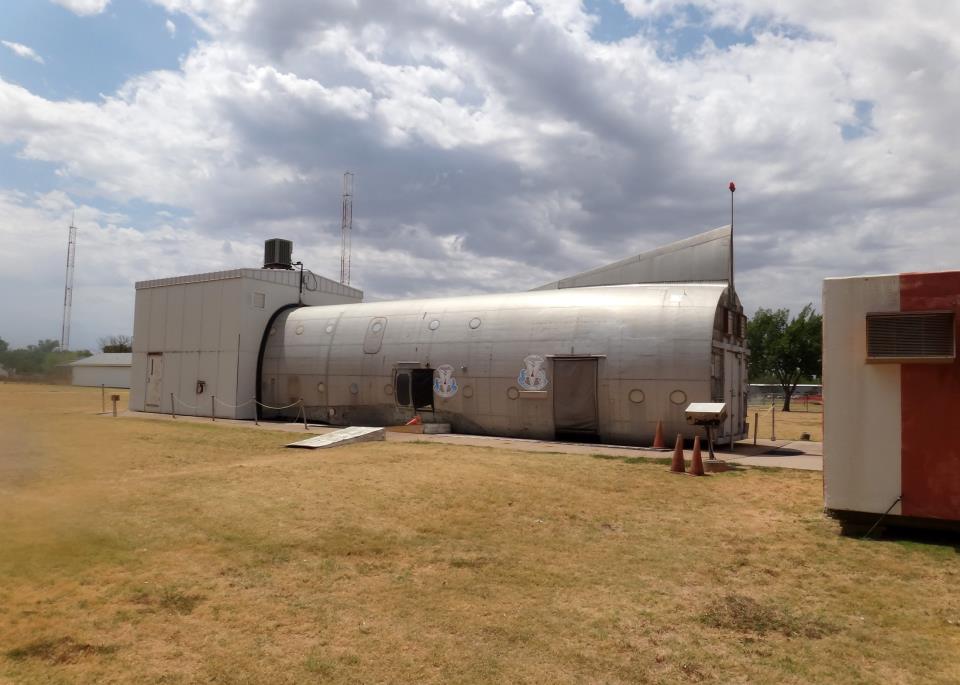 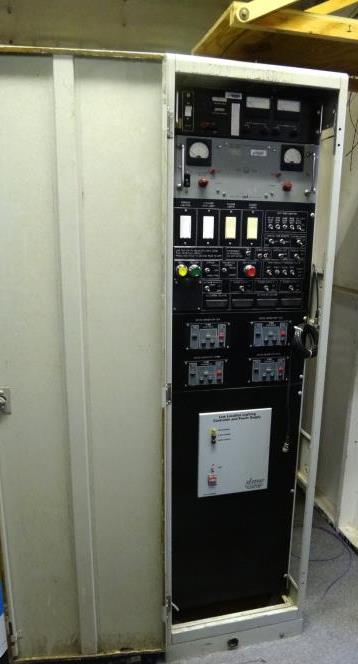 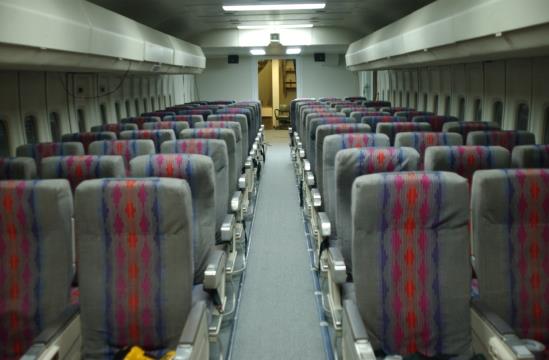 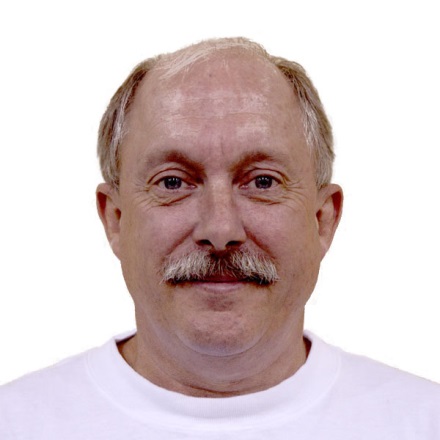 Dr. Mac McLean
Project Lead
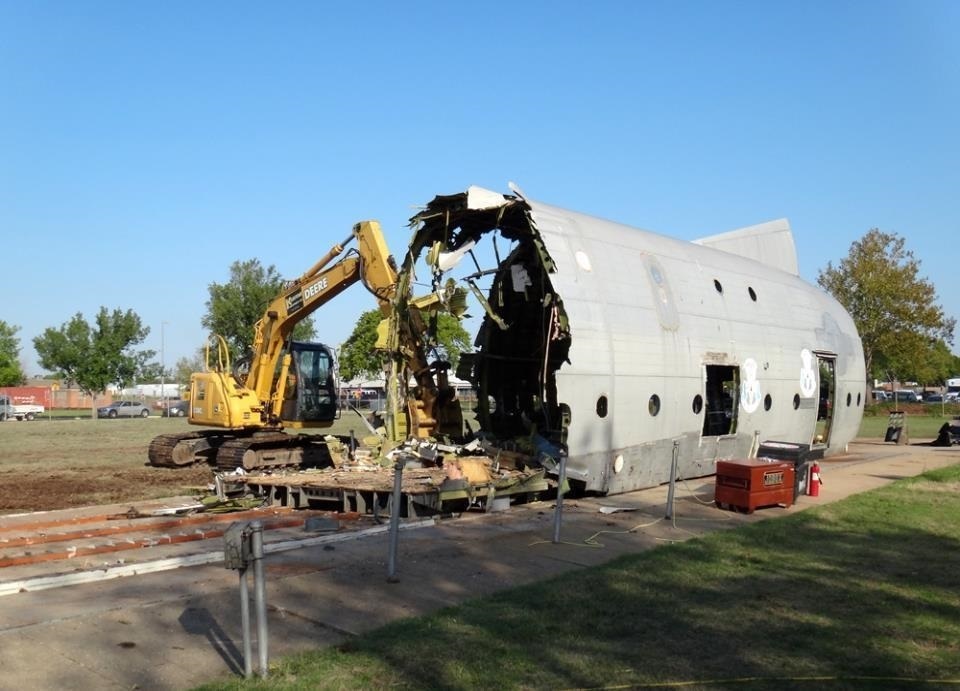 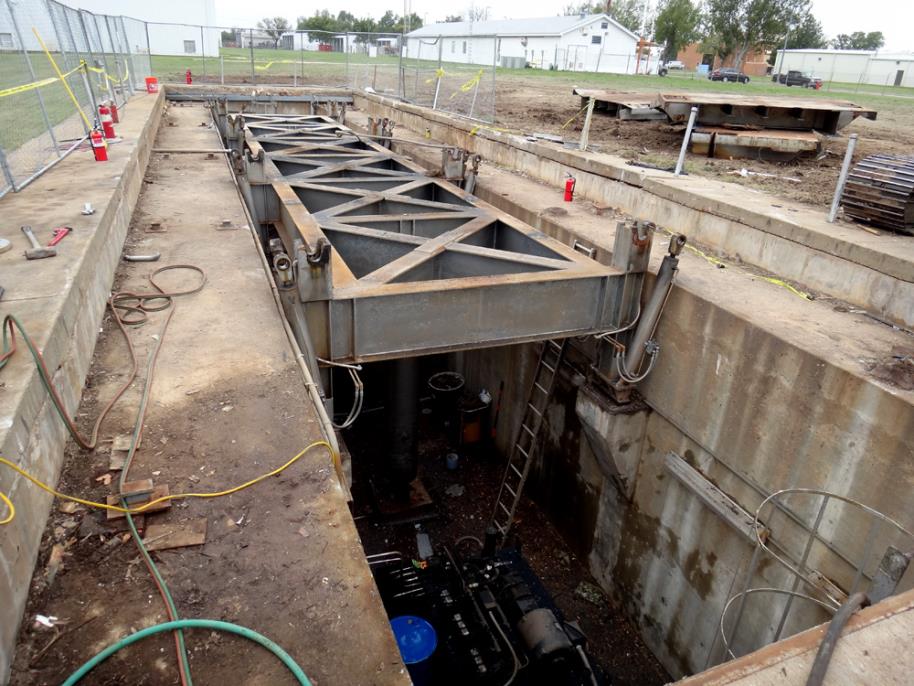 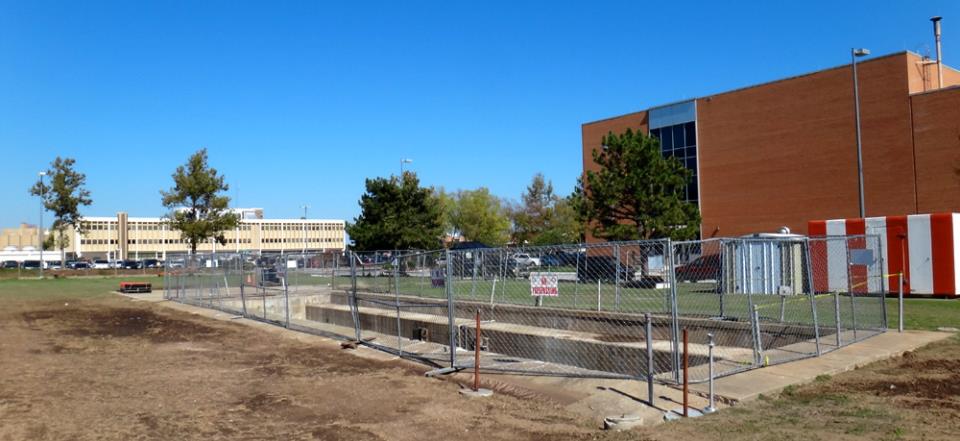 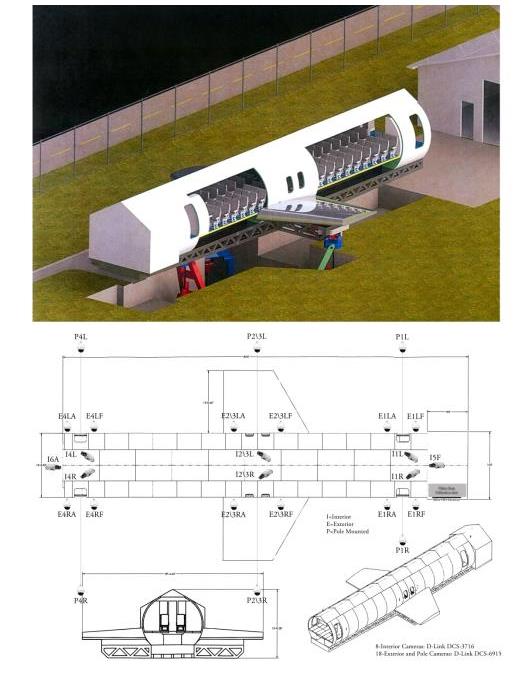 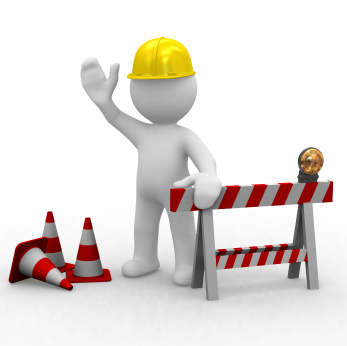 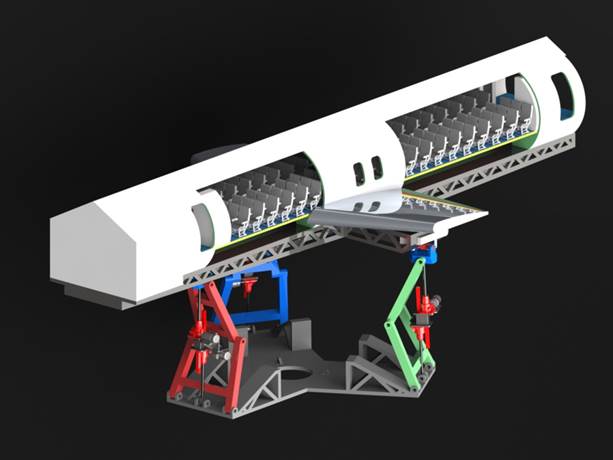 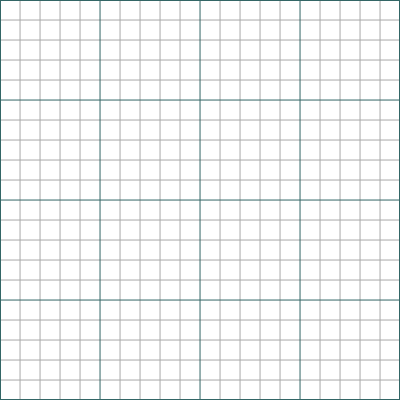 Flexible Aircraft Cabin Simulator Characteristics

Reconfigurable as multiple narrow-body transport category aircraft, (A320, B737, CRJ-700, ERJ170, MD80)
High-Fidelity Type C, I, and III exits
Landing gear out pitch-and-roll attitudes
Emergency scenario management computer system
Out the window views throughout cabin 
Audio/Video communication
Environmental control with theatrical smoke 
Staging and storage areas
Exterior stadium lighting for night time work
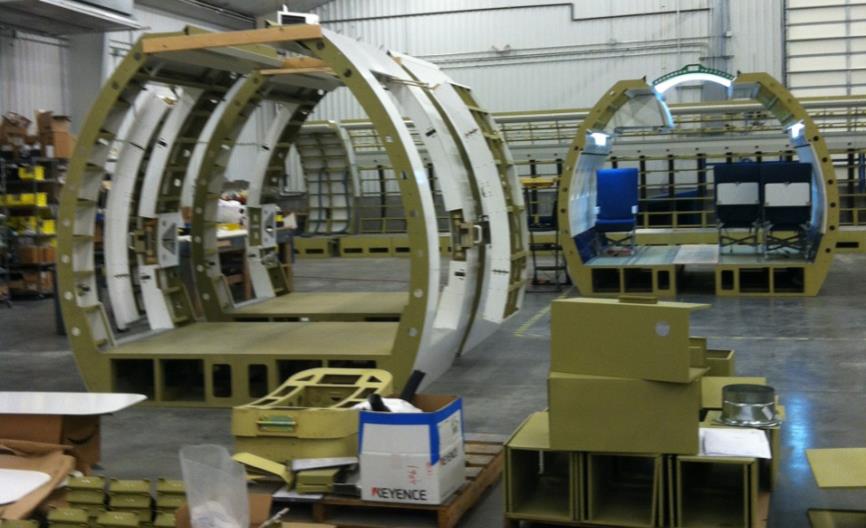 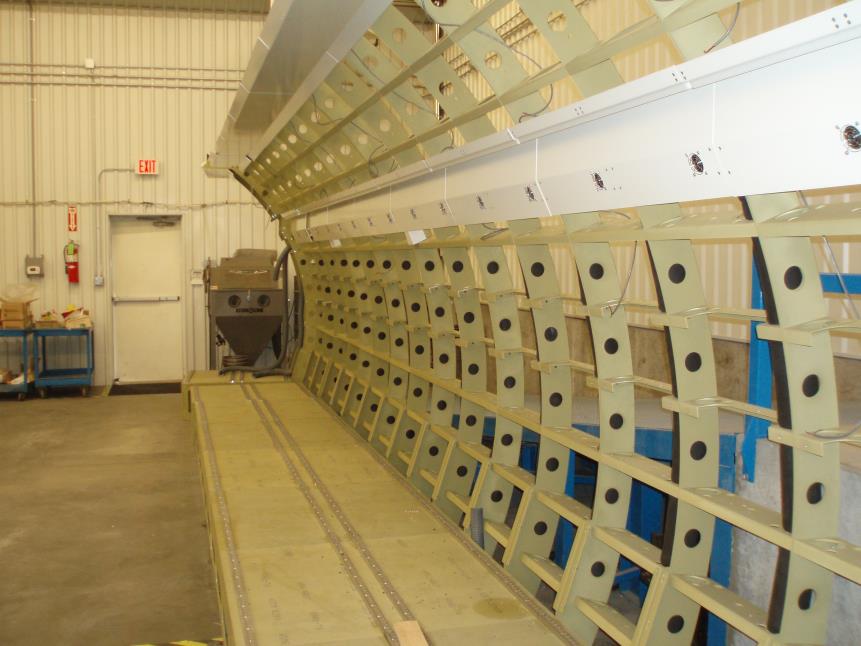 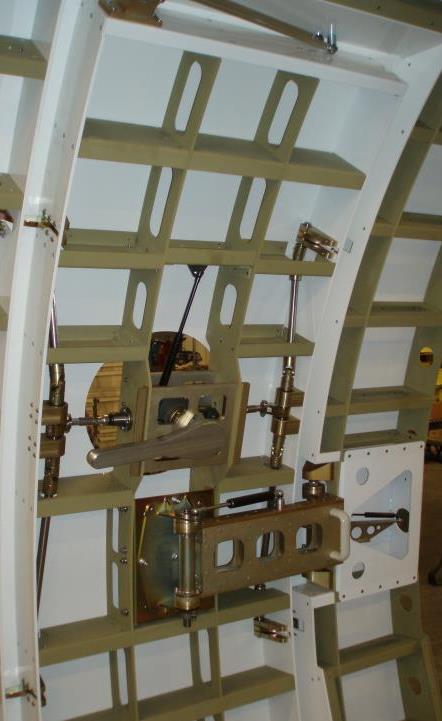 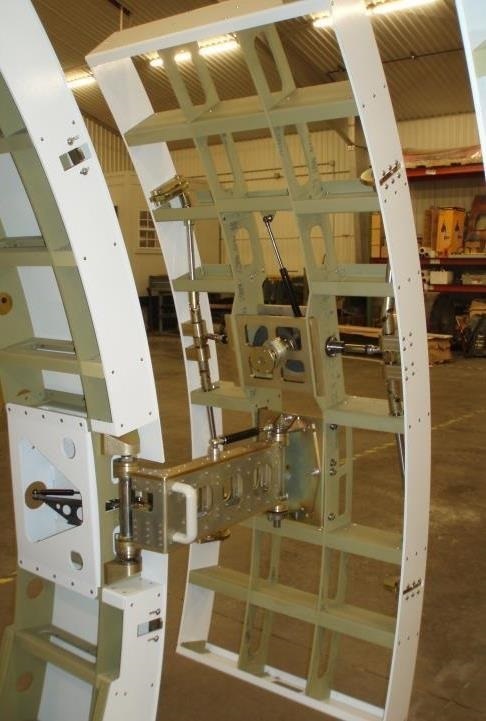 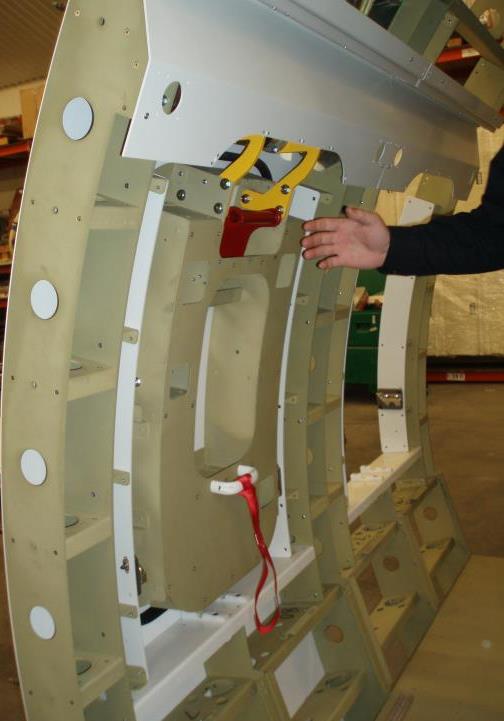 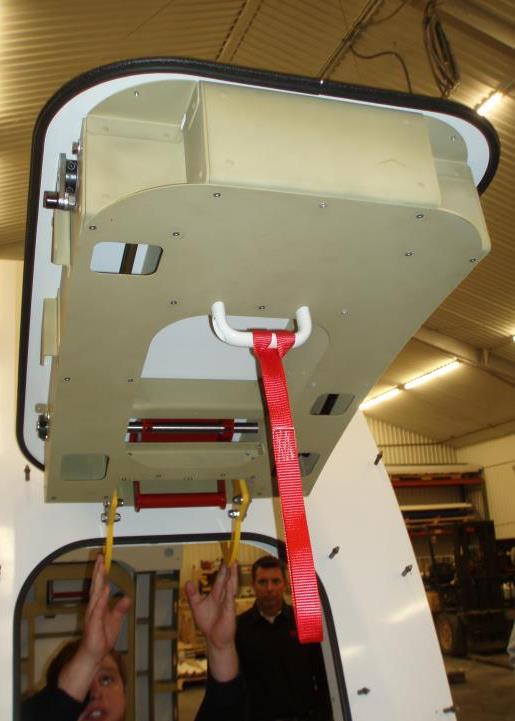 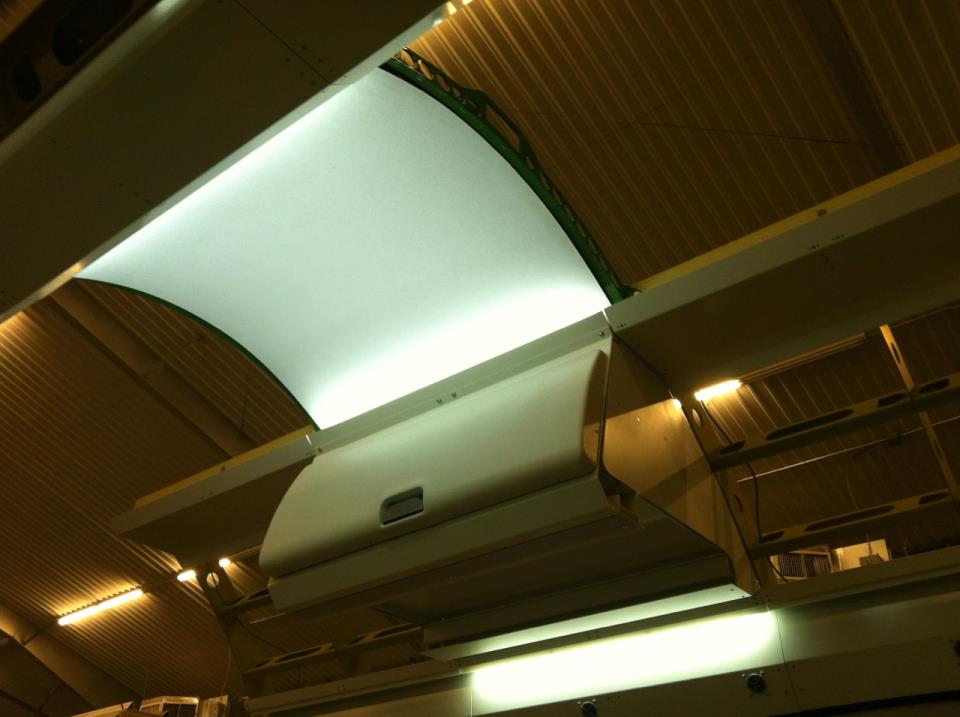 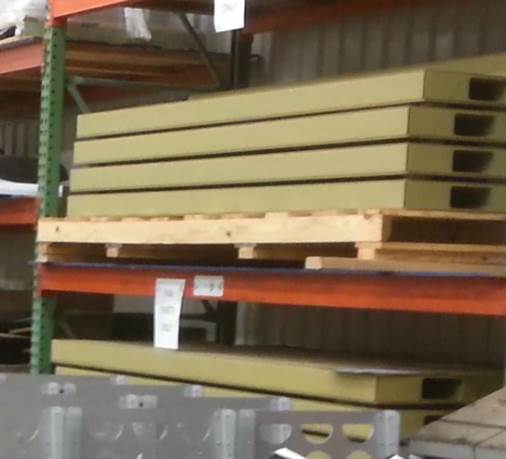 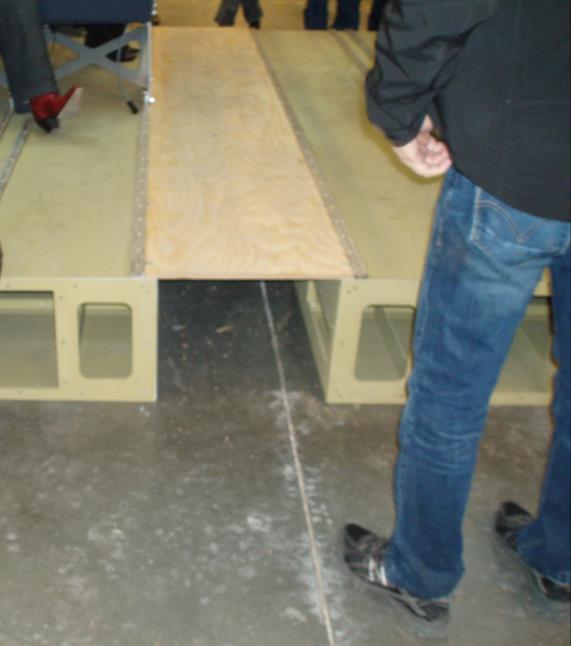 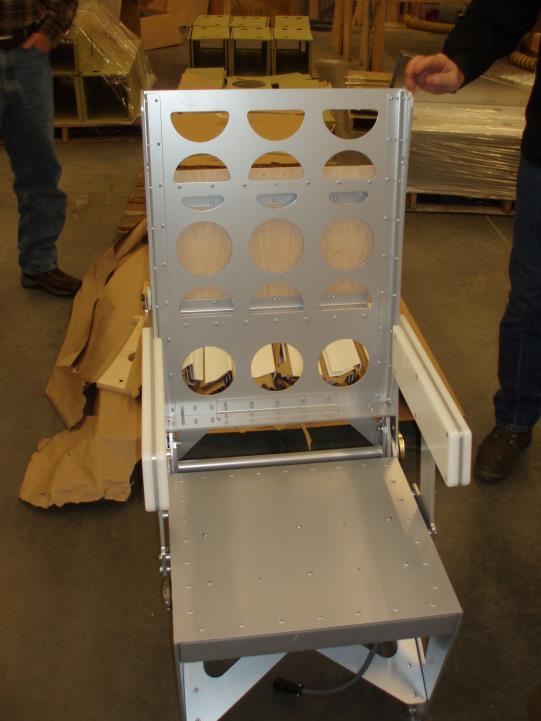 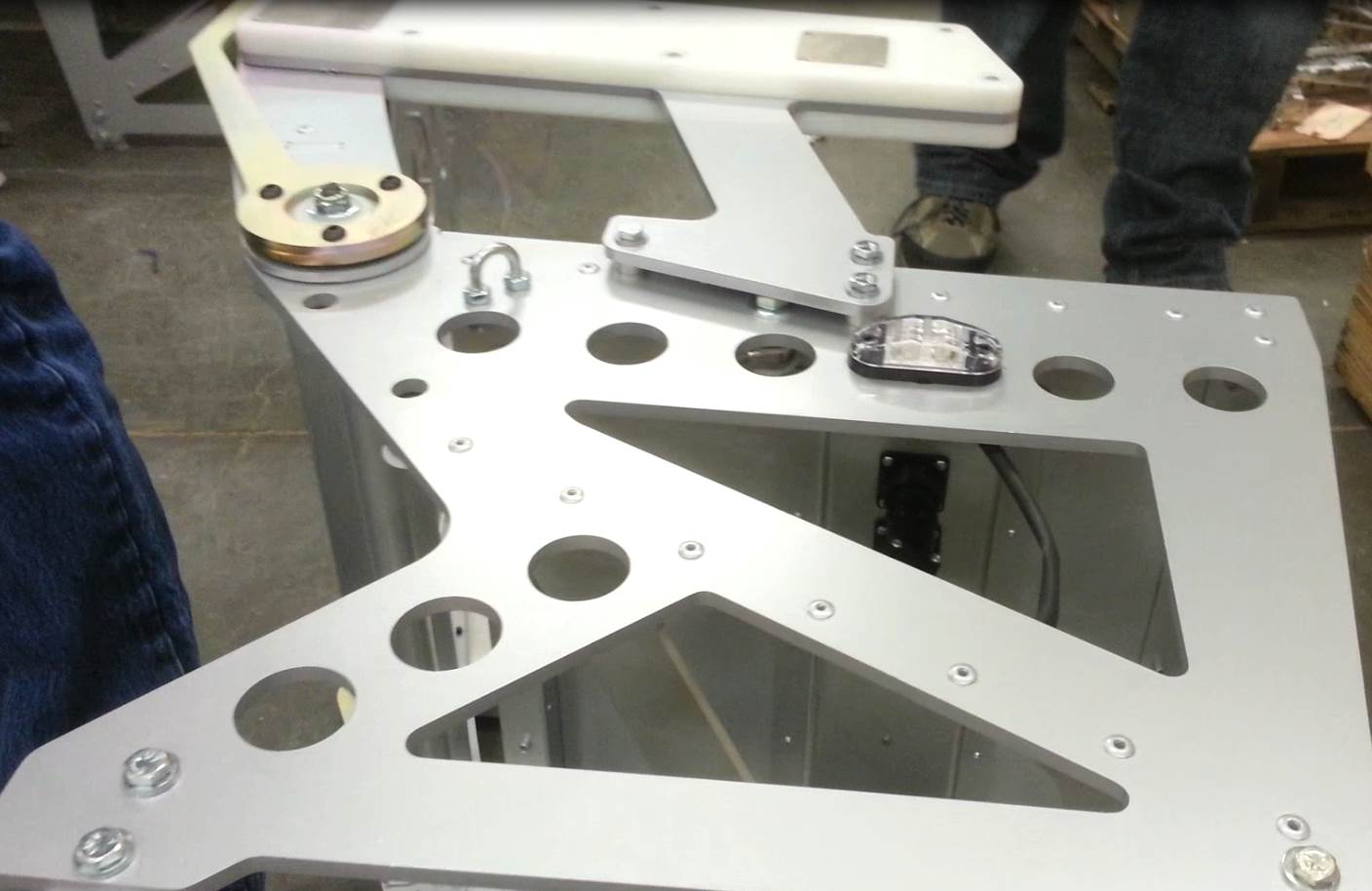 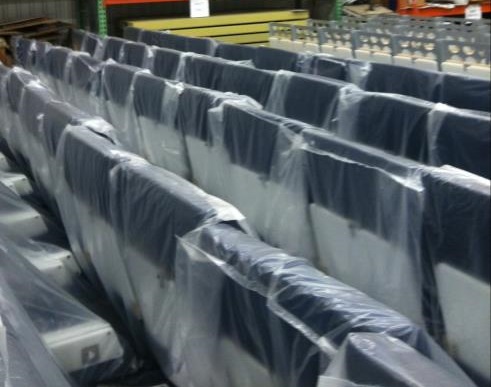 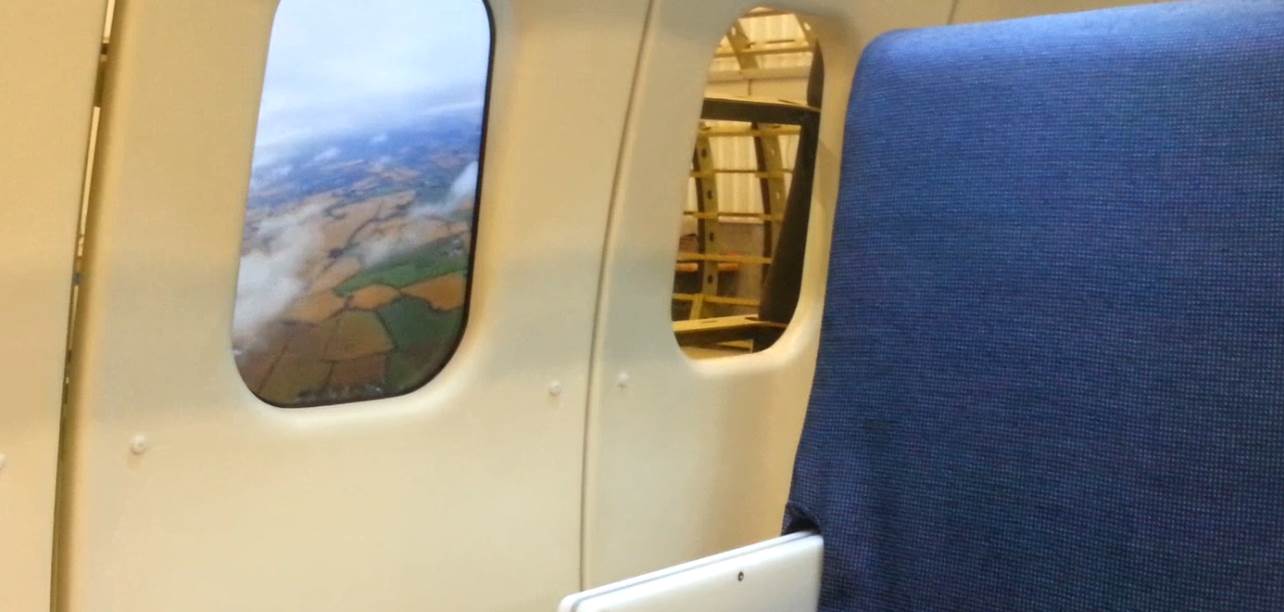 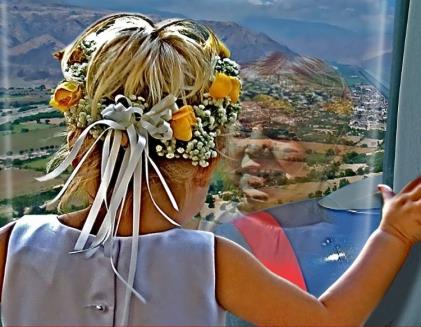 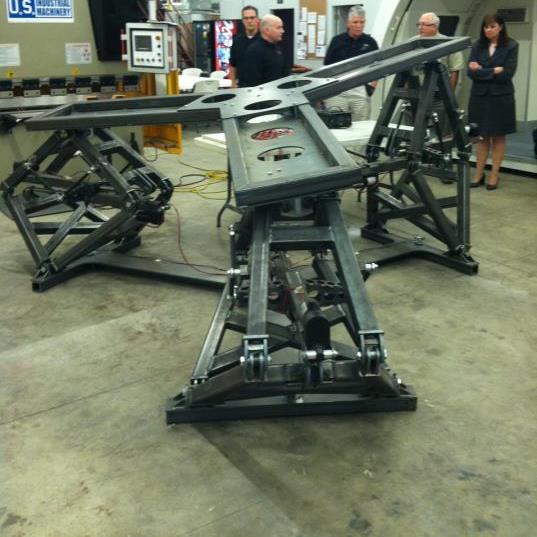 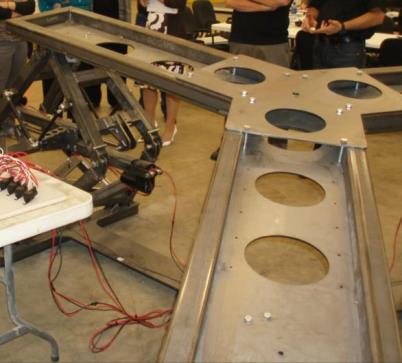 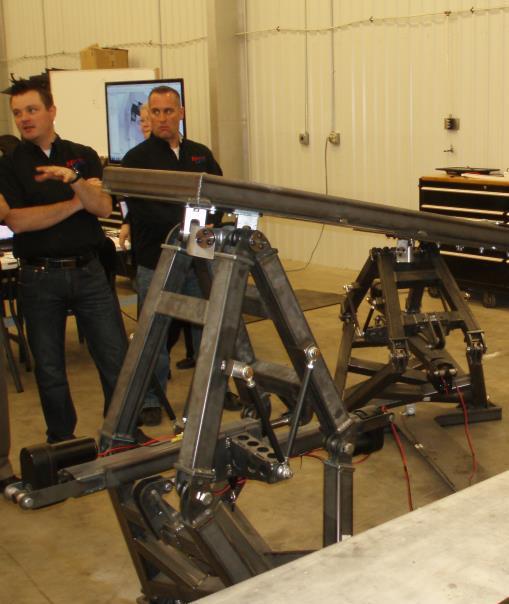 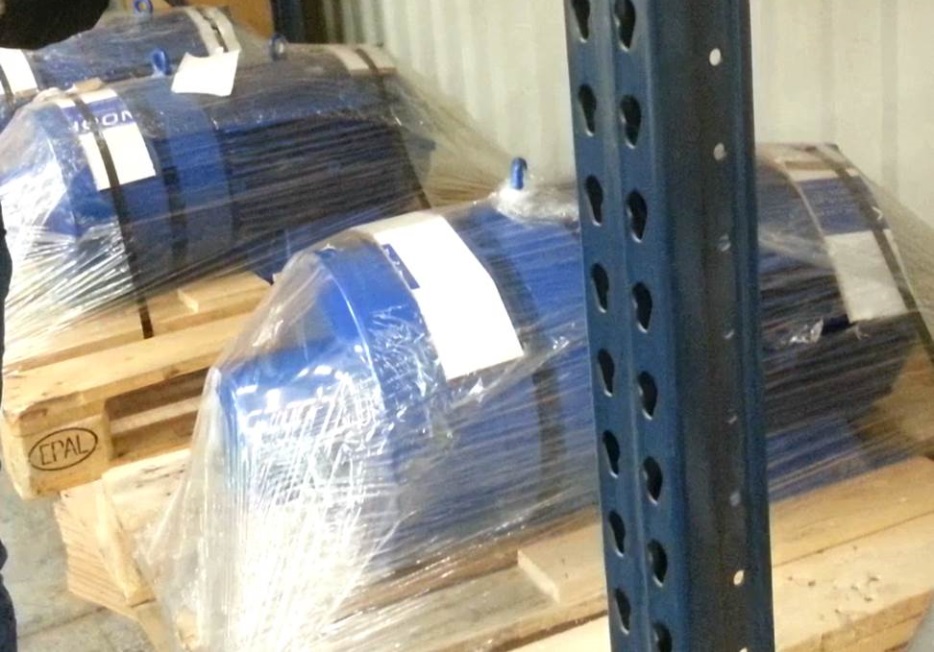 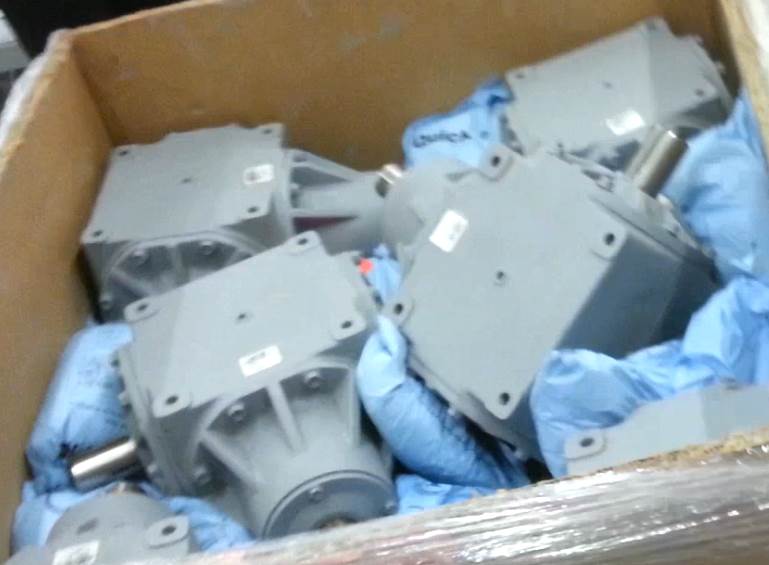 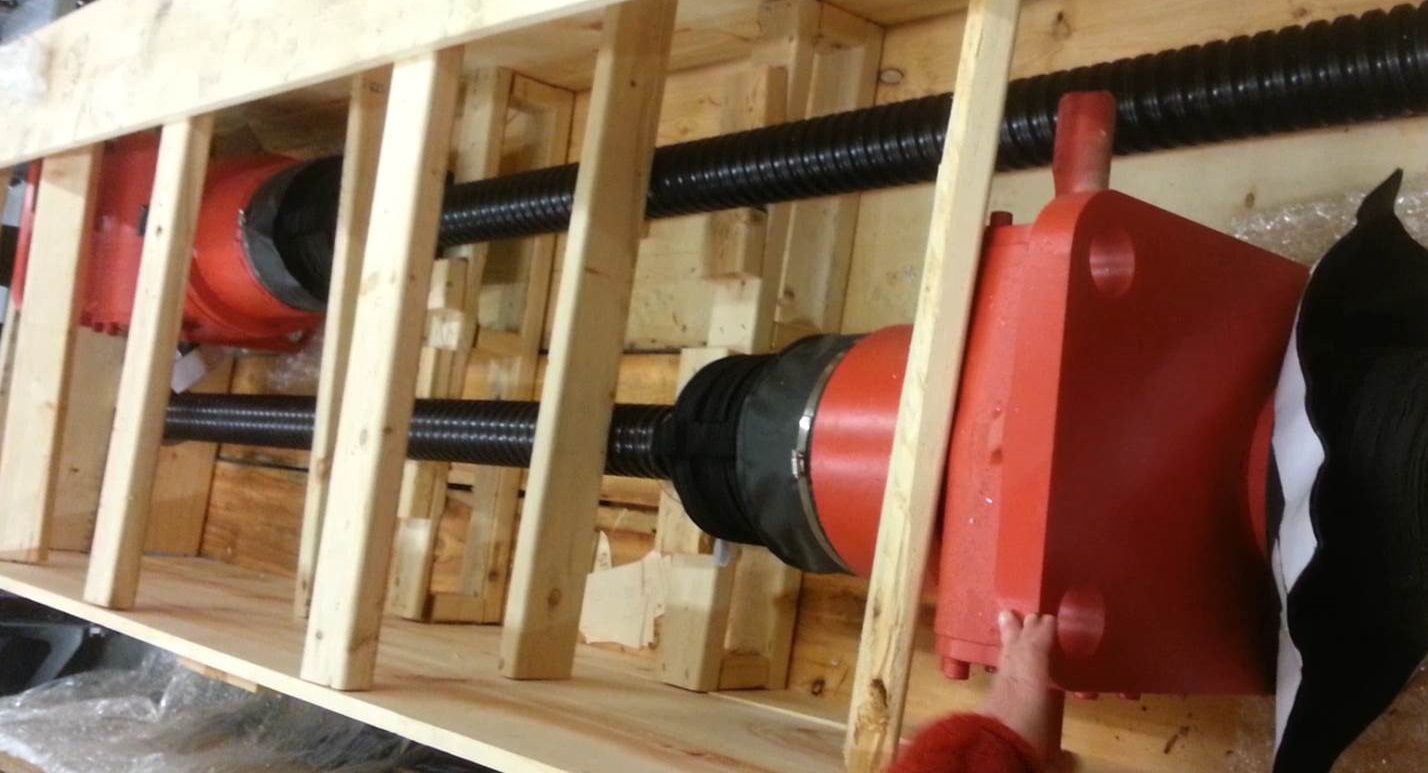 Gear Box, Motor, Actuator
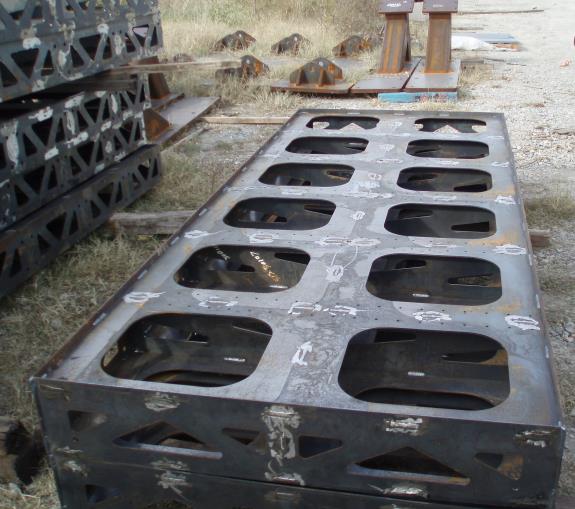 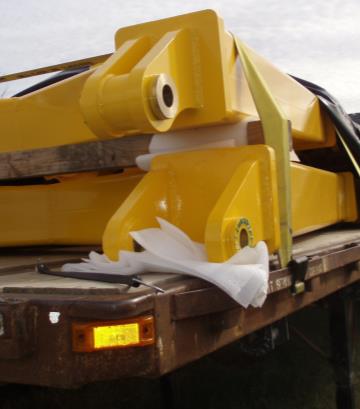 superstructure
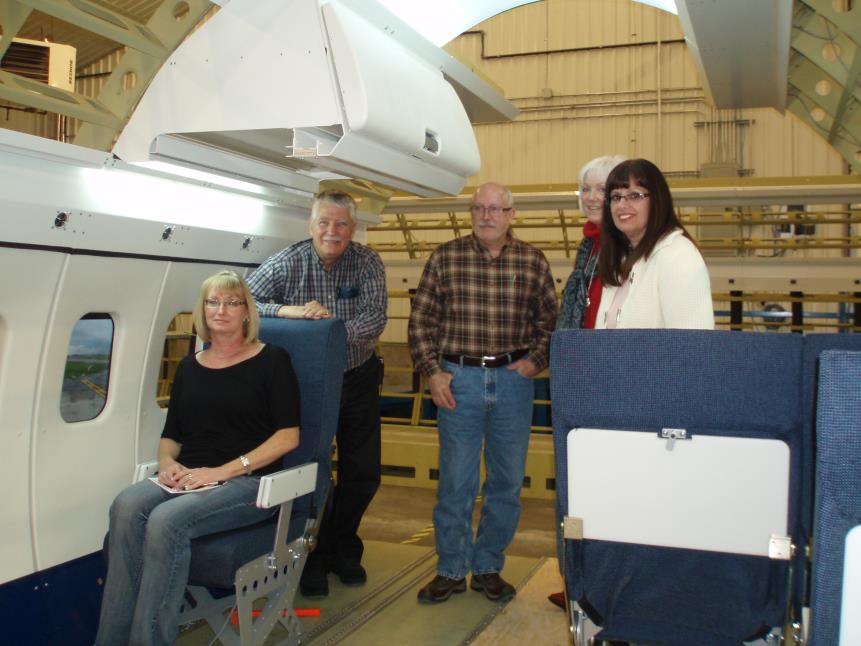 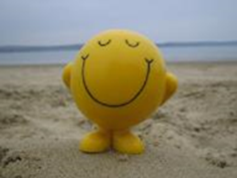 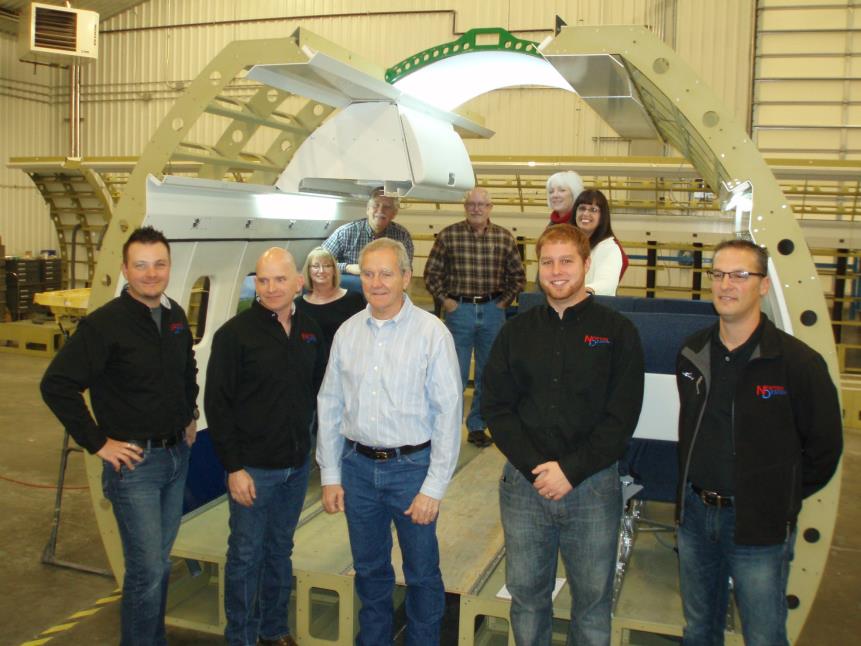 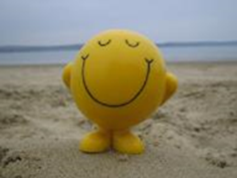 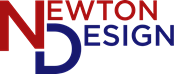 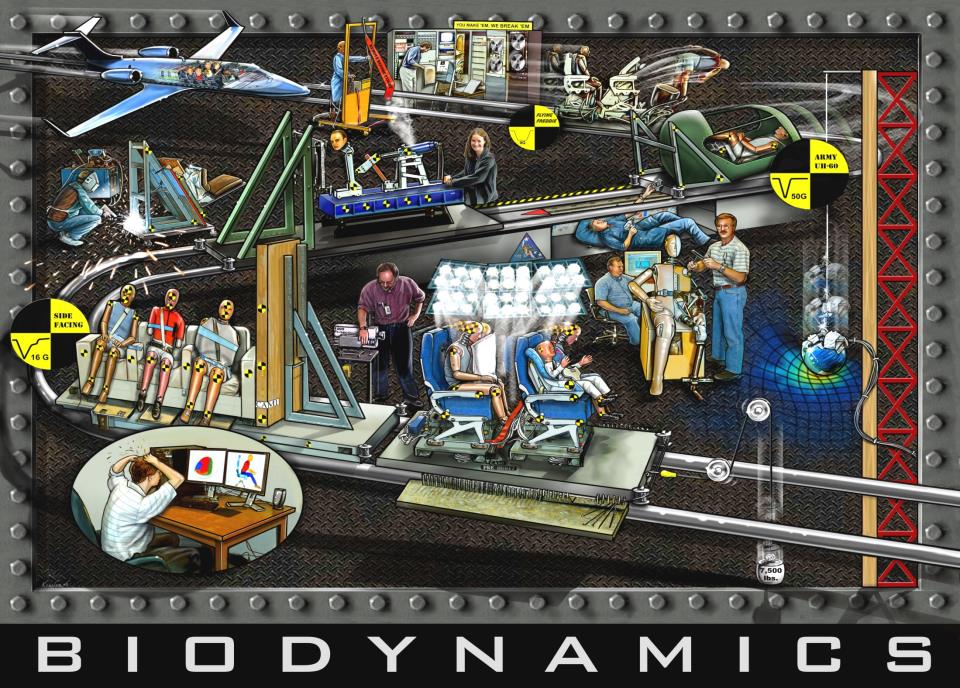 Impact  Tests
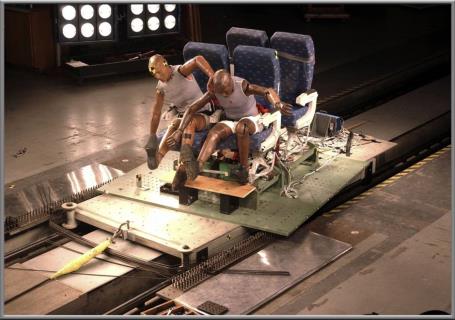 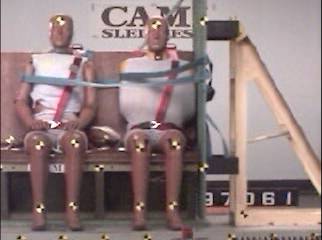 AIRLINER
BUSINESS JETS
Air Bags
Seat Configuration
Seat Cushions
Restraint Systems
Life Preservers
Injury Mechanisms
The Aircraft Occupant
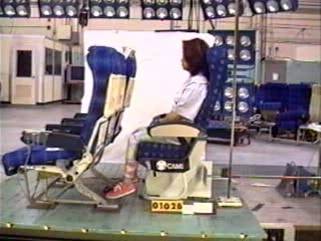 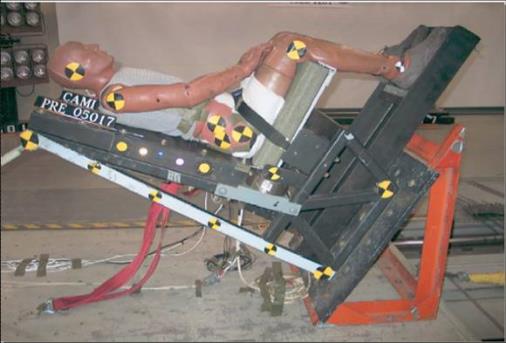 SMALL LADY
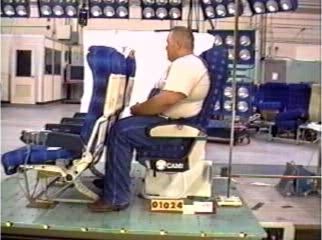 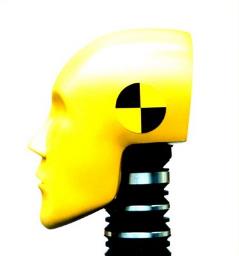 Anthropomorphic Test Dummies (ATD's)
NFL TEAM
Design & Fabrication
ATD
SHOP
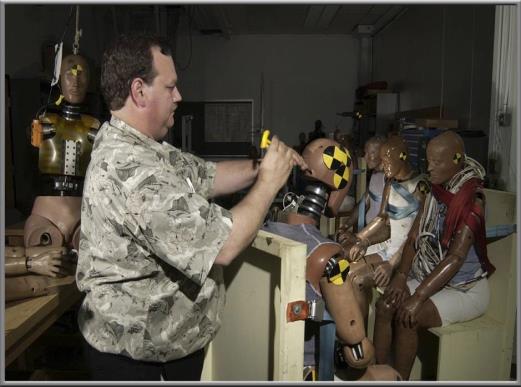 MACHINE SHOP
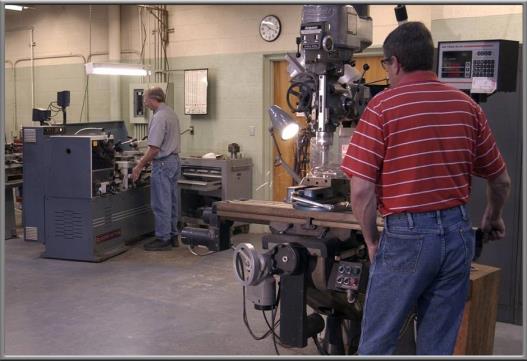 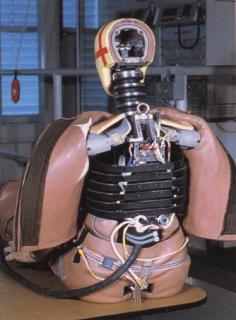 Modeling & Simulation
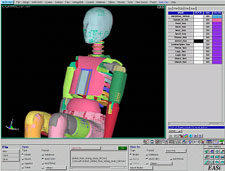 Mathematical Dynamic MOdeling
MADYMO is an engineering software tool that allows users to design and optimize occupant safety systems efficiently, quickly, and cost-effectively.

Using software simulation can predict impact test results as well as save money by simulating different test scenarios, thus reducing the number of actual impact test experiments that consume resources.
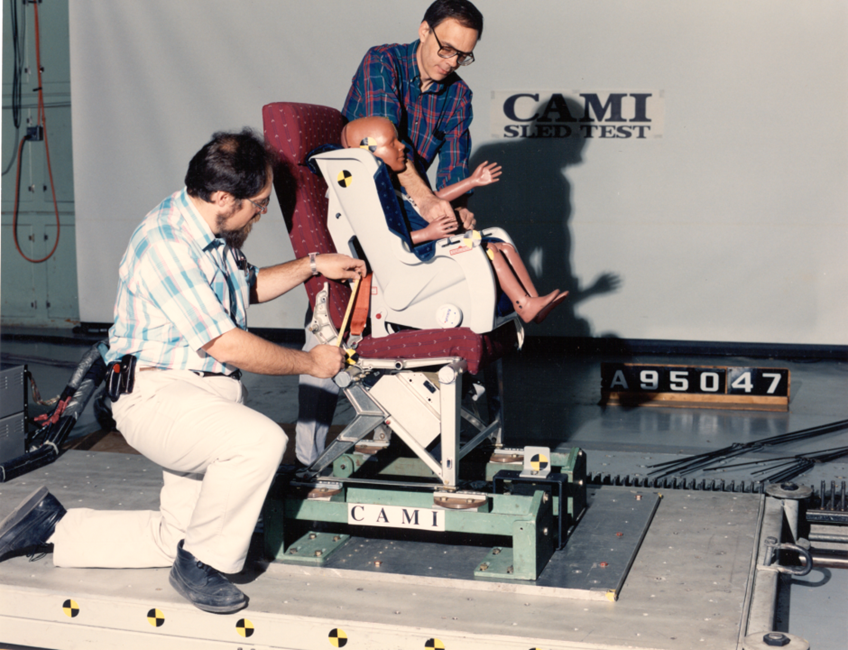 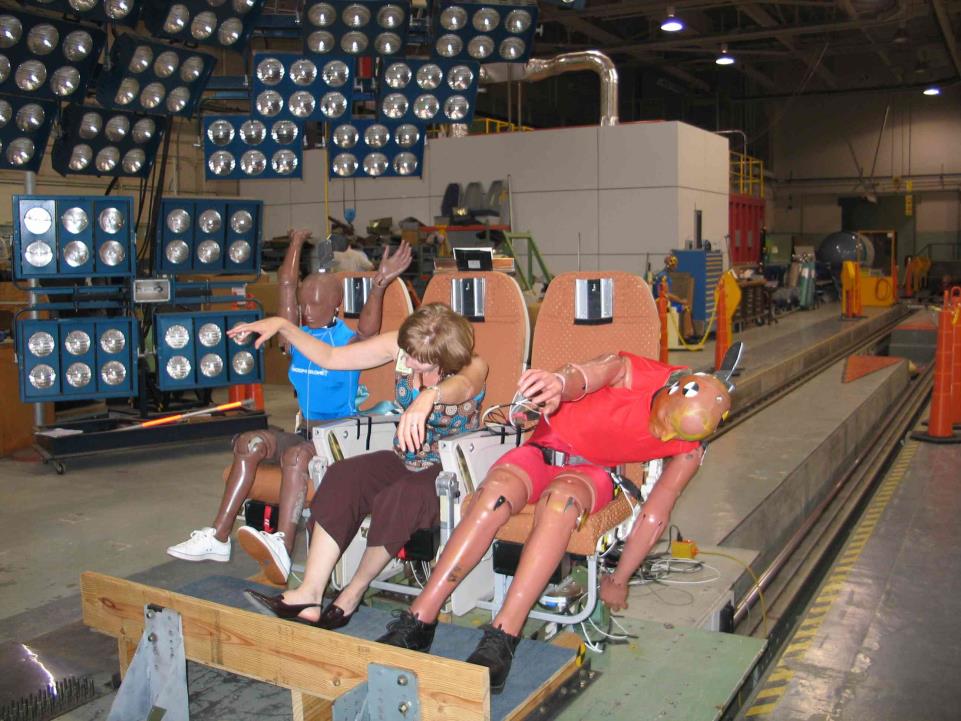 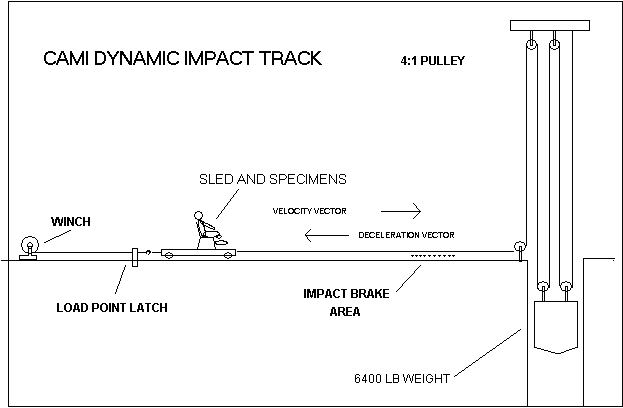 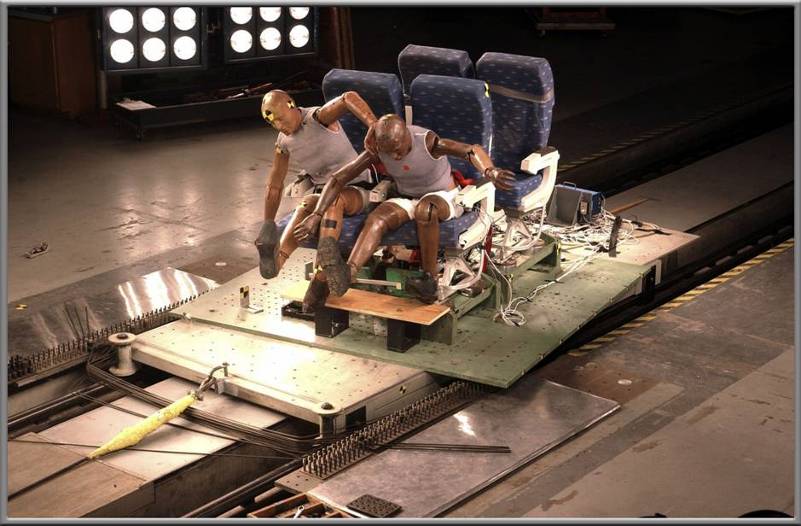 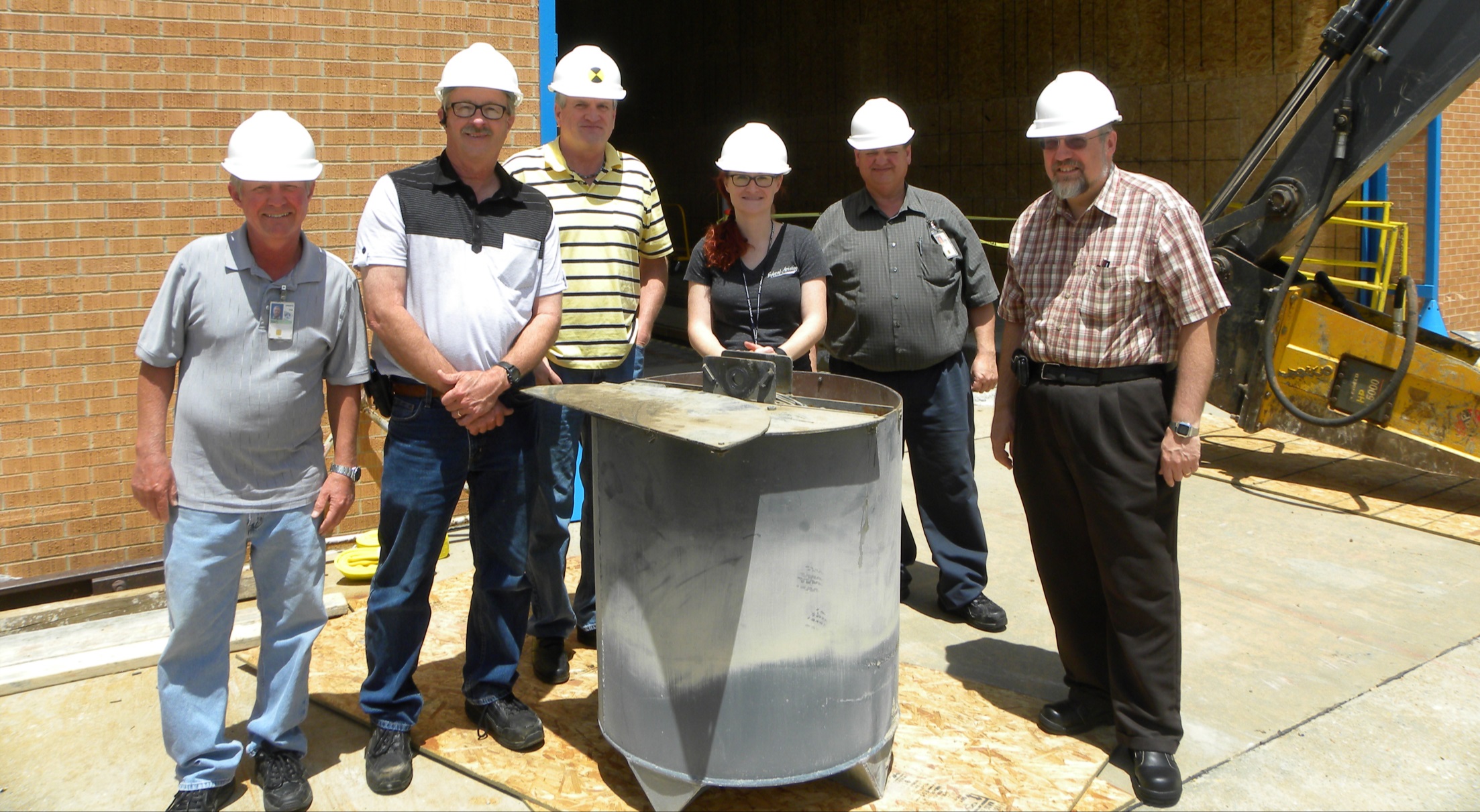 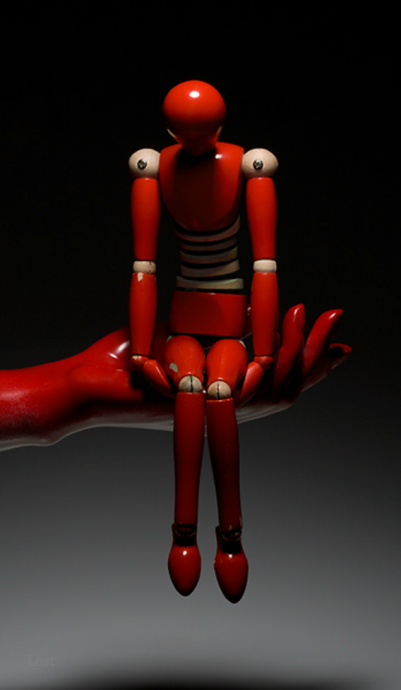 IMPACT SLED
replacement
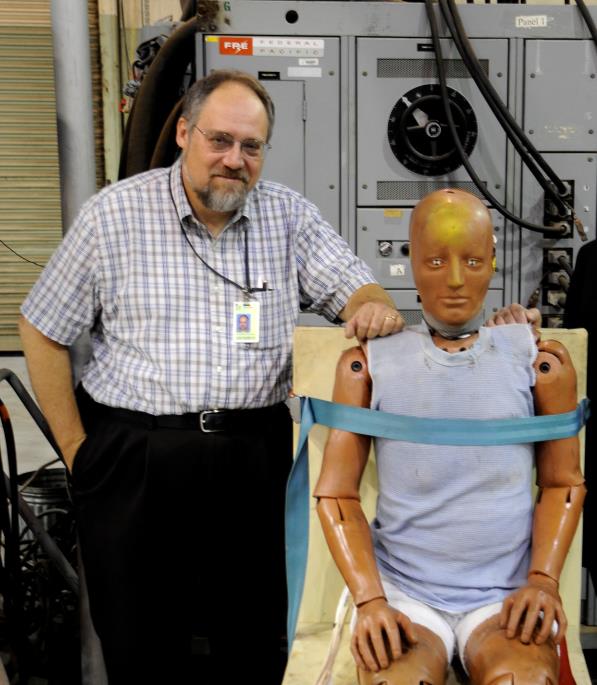 Rick DeWeese
Project Lead
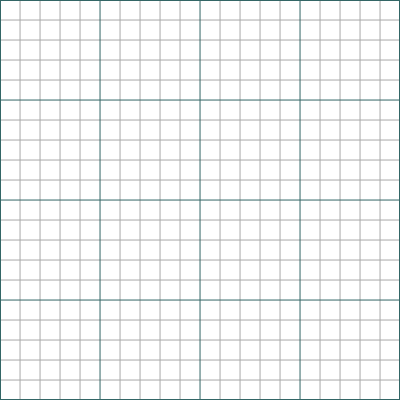 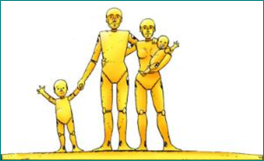 SLED Characteristics

ServoSled System 
Force Capacity >= 450,000 lb.
Maximum required Payload 6,600 lb.
Maximum empty sled weight is 2,700 lb.
Maximum required acceleration with a 2,500 lb. payload, 65 G 
Maximum required velocity with a 2,500 lb. payload, 70 ft/s
Distance over which acceleration is precisely controlled is at least 6.5 feet from starting point
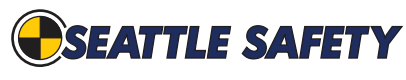 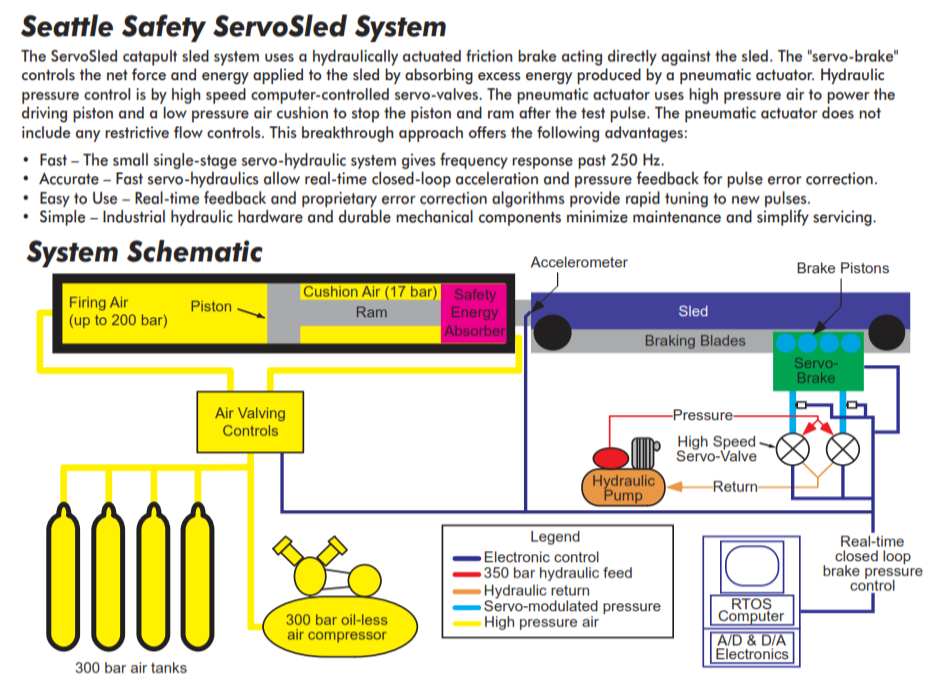 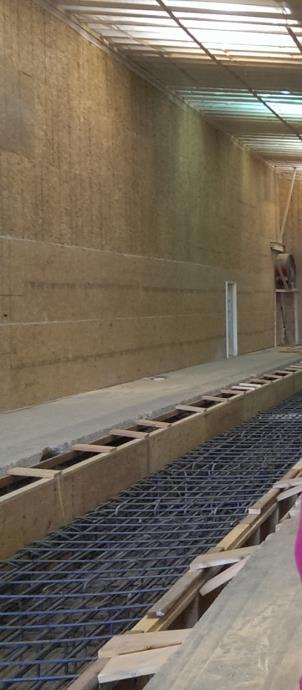 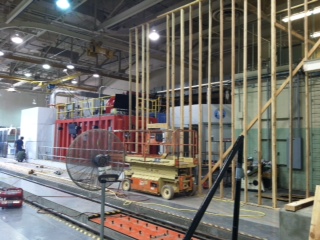 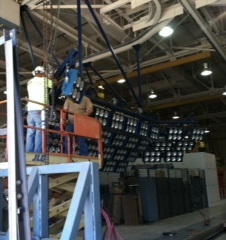 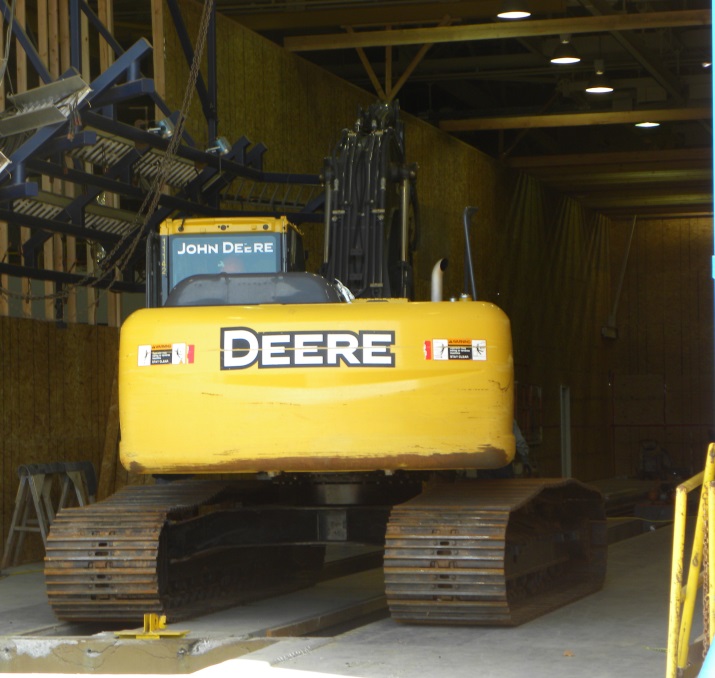 Clip SLED Construction
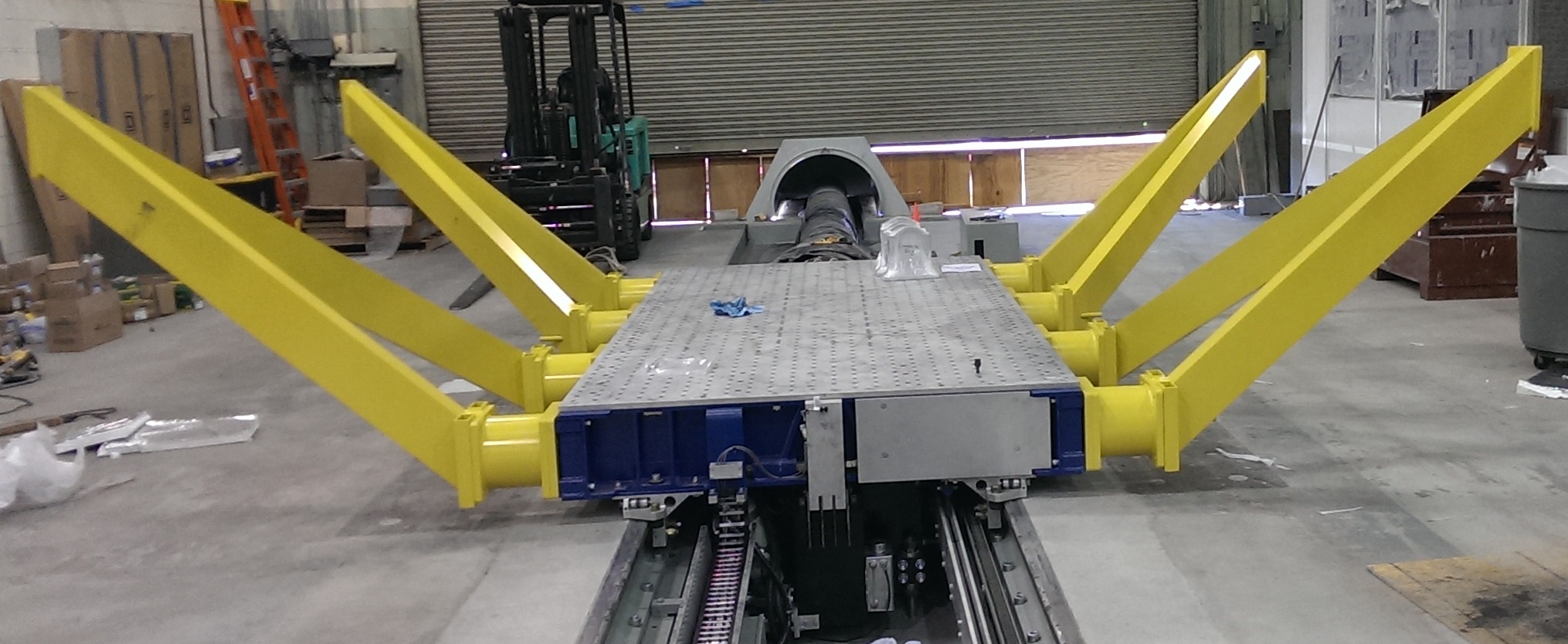 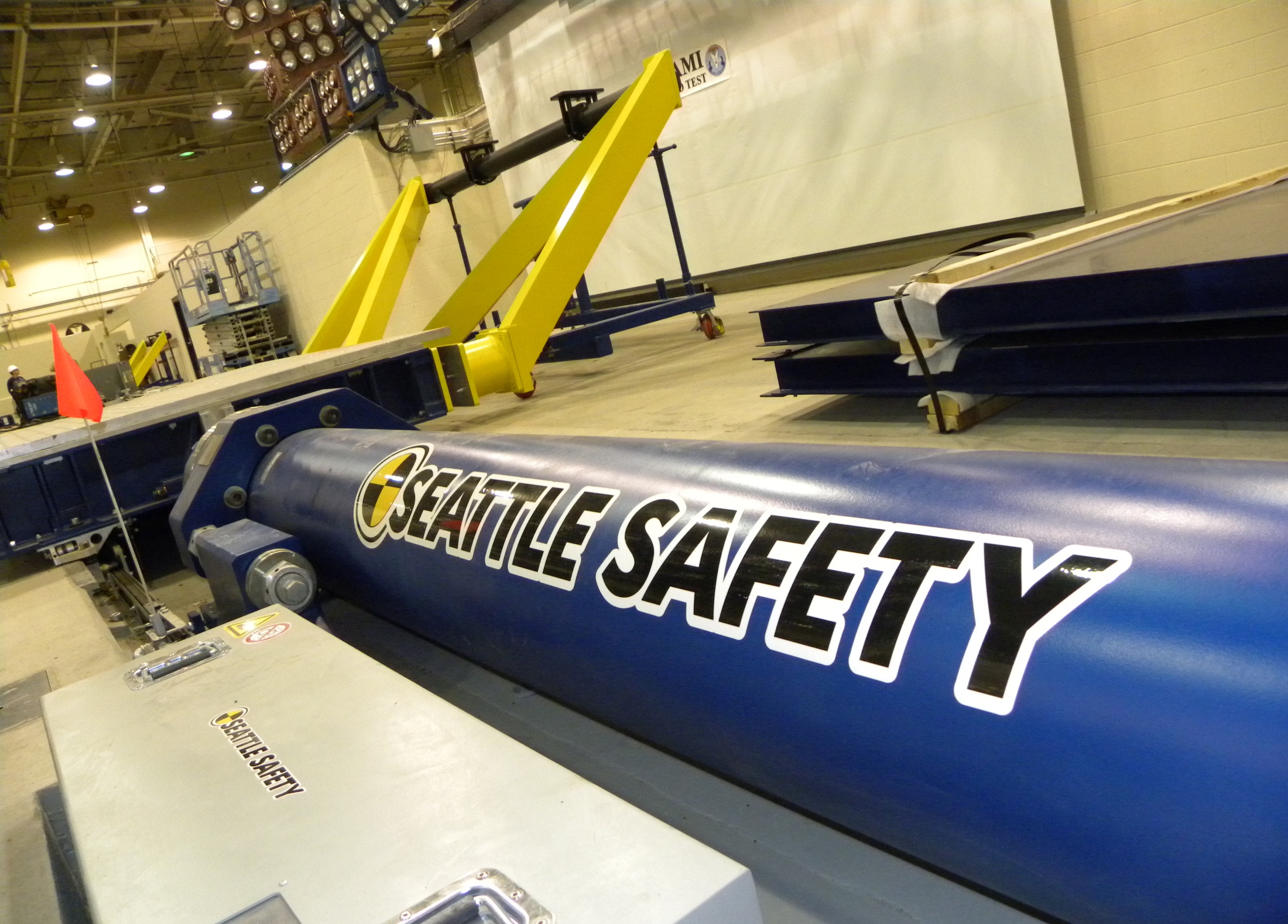 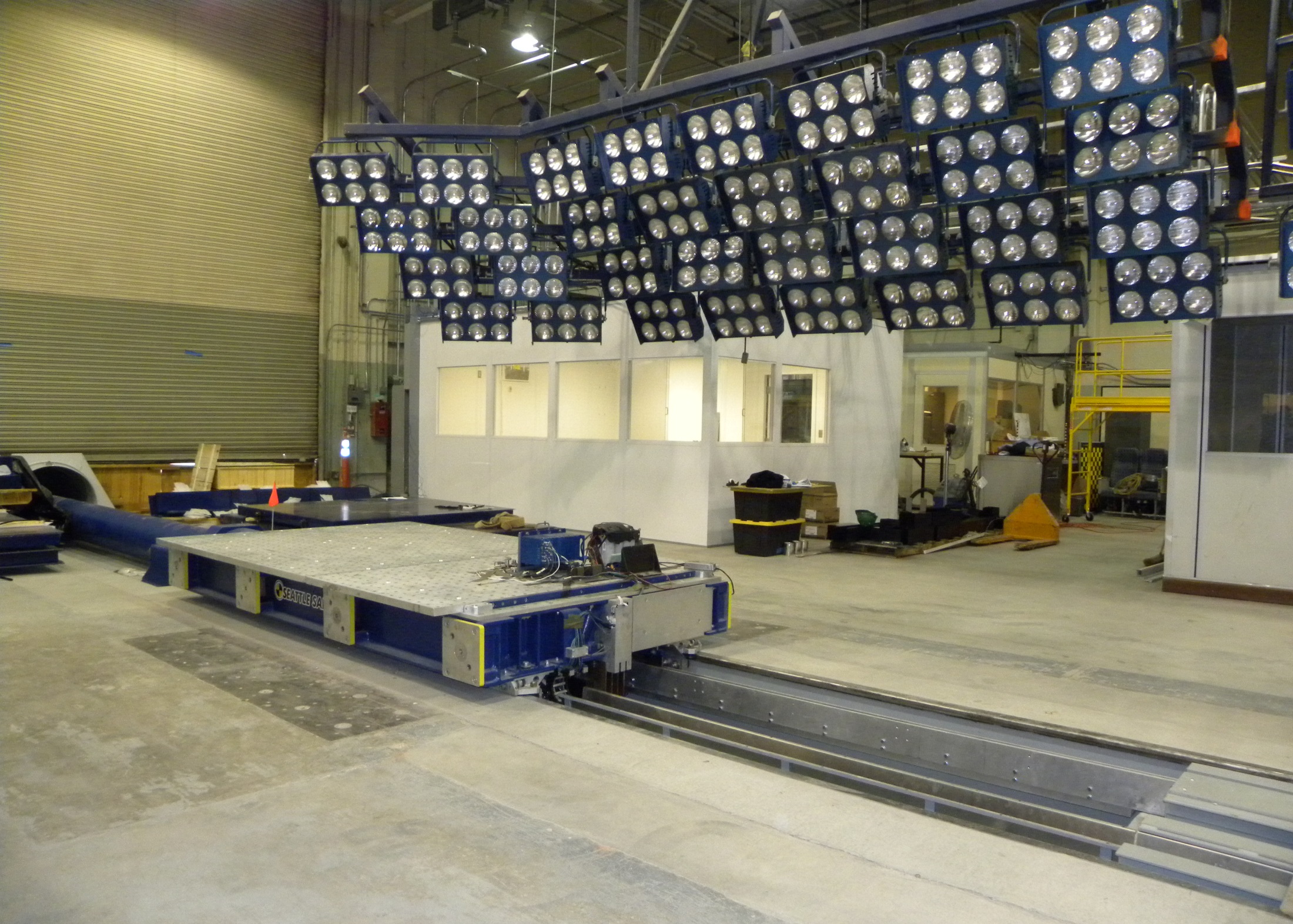 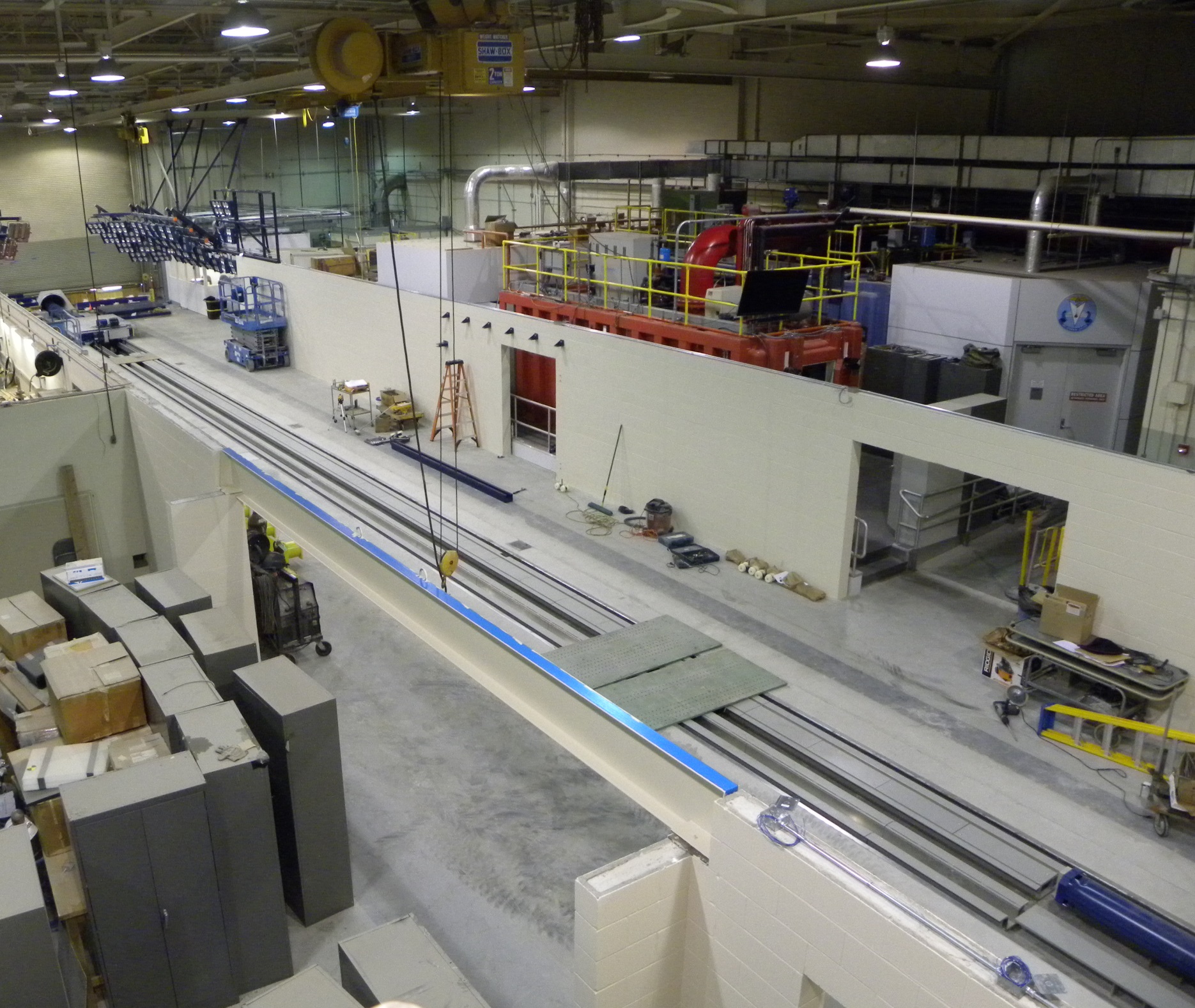 Length: 150 ft.
Travel: 110 ft.
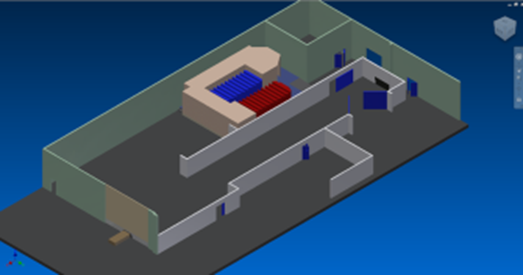 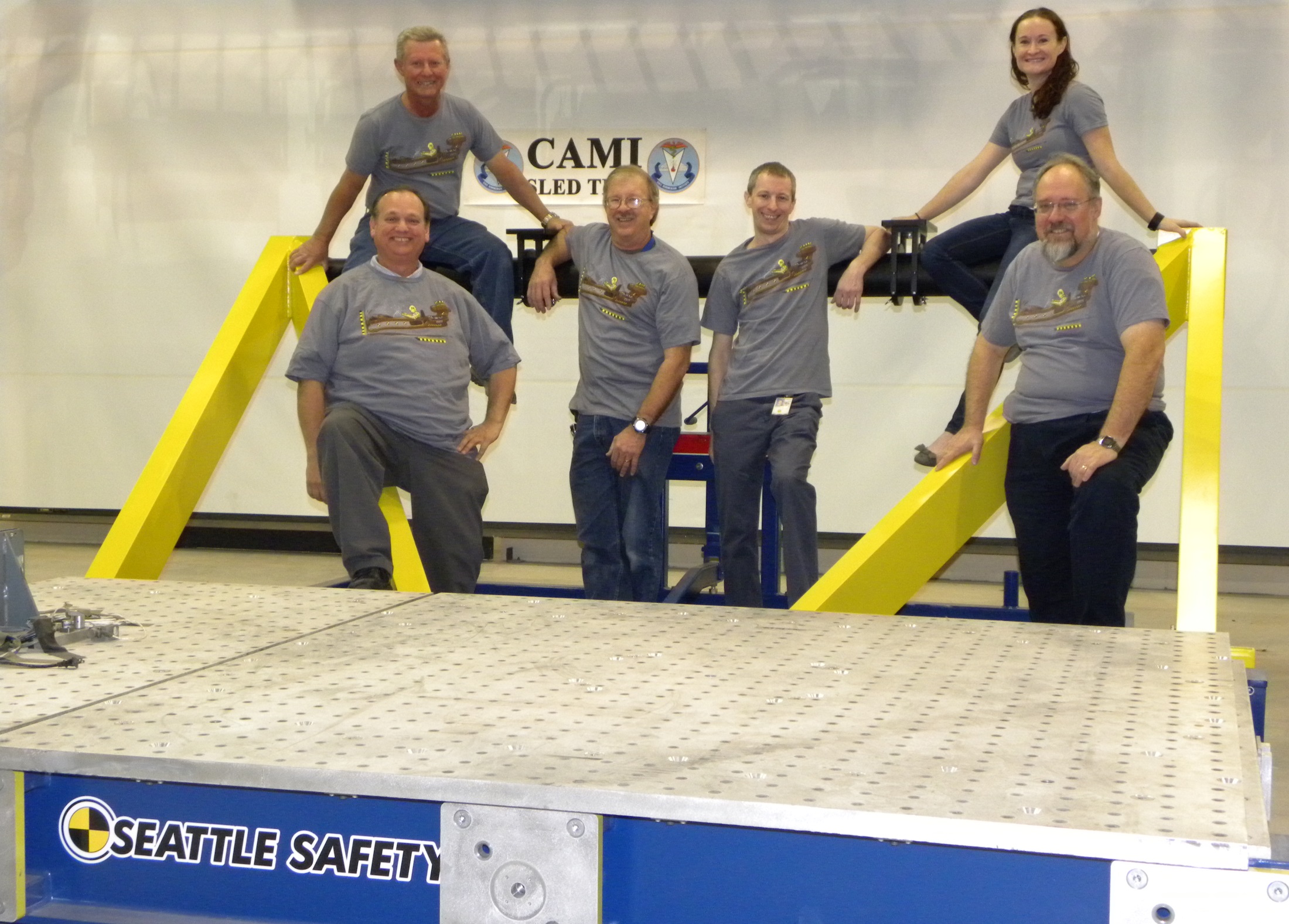 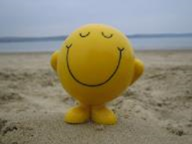 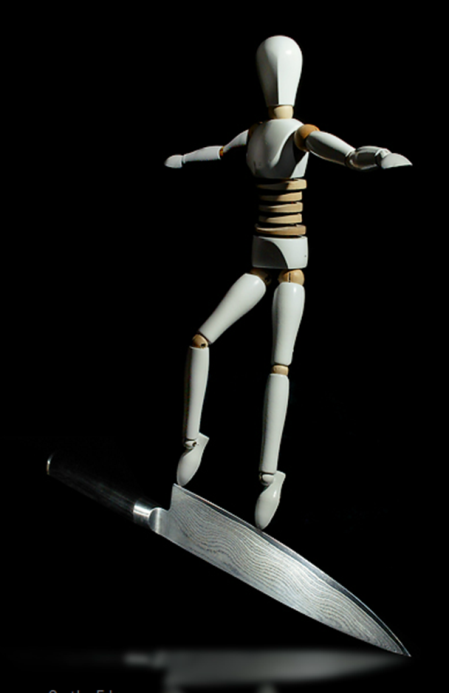 REQUIREMENTS
COORDINATION
SCHEDULE 
BUDGET
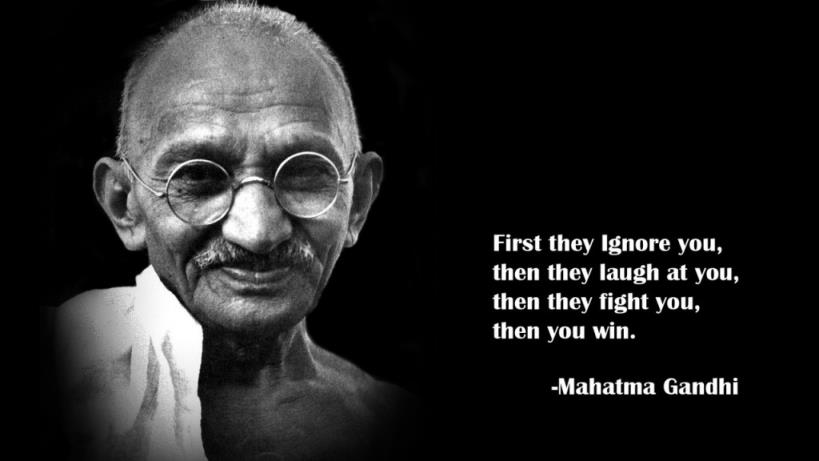 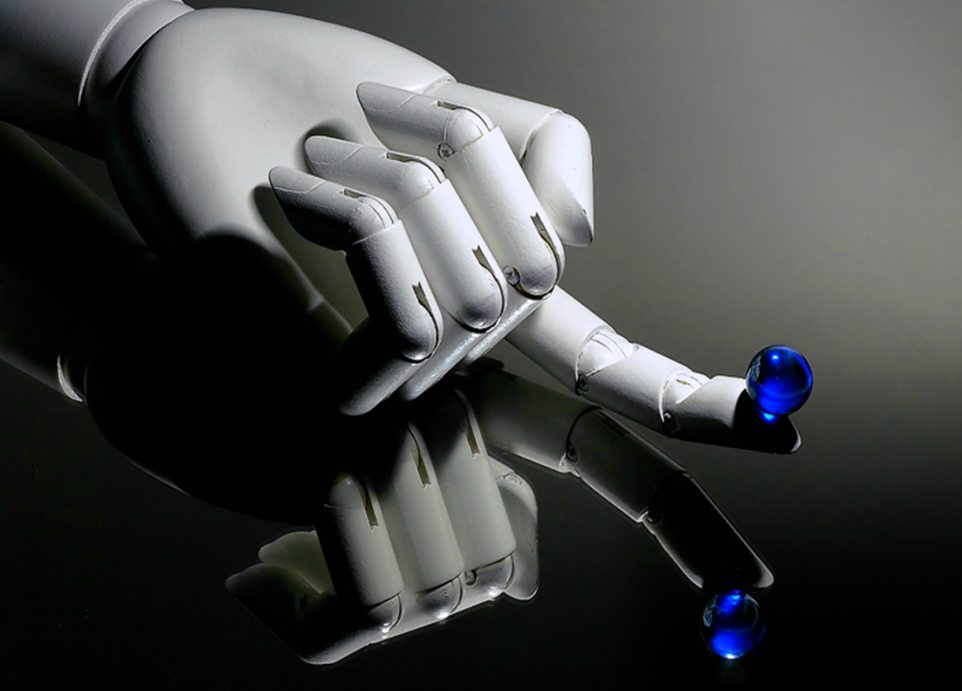 Next: the pool
Art: Dave Nitsche
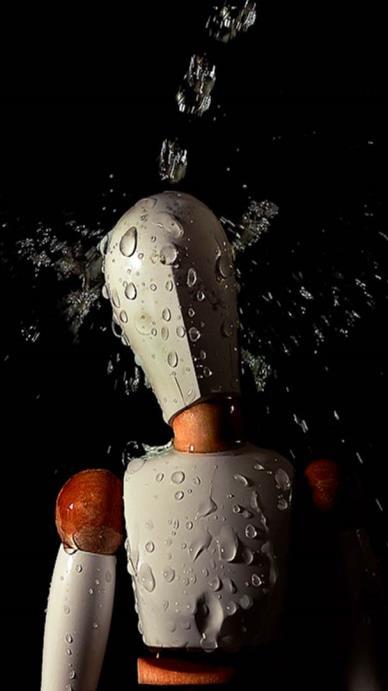 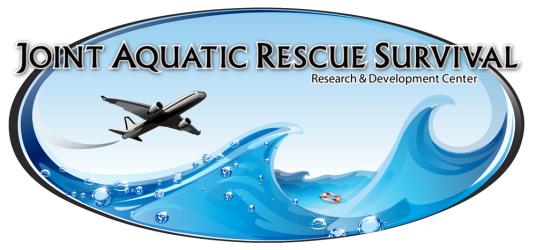 REPLACE WATER RESEARCH TANK 

WIND & WAVE Facility: 100 x 80 x 12 ft.

FY 2017 ACQUISITION CATEGORY IV

Potential partnership with 
industry, academia, military, and government agencies

Program Manager: Racquel.Crisp@faa.gov
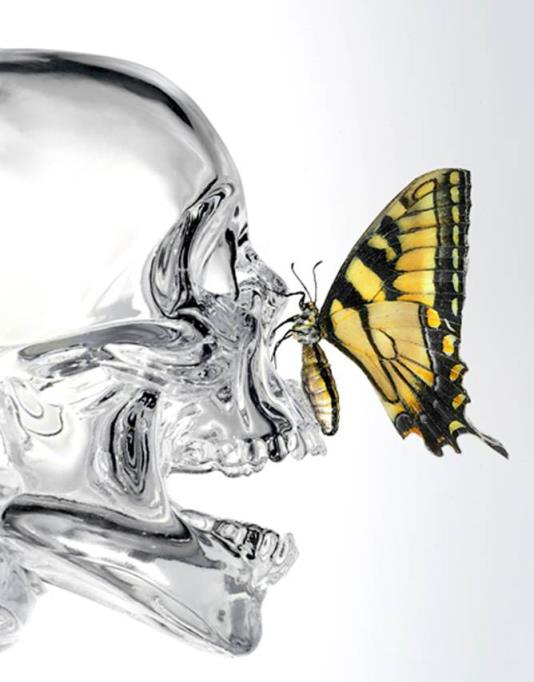 THANK YOU
Estrella.Forster@faa.gov